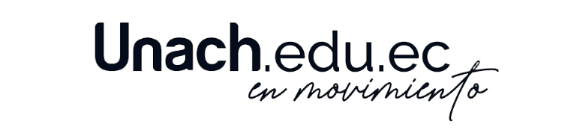 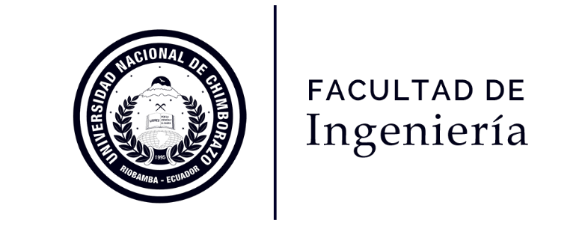 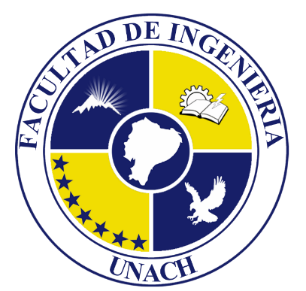 FUNDAMENTOS DE LA DIRECCION ESTRATEGICA
Revisado por:  Ing. MBA. Magdala Lema Espinoza
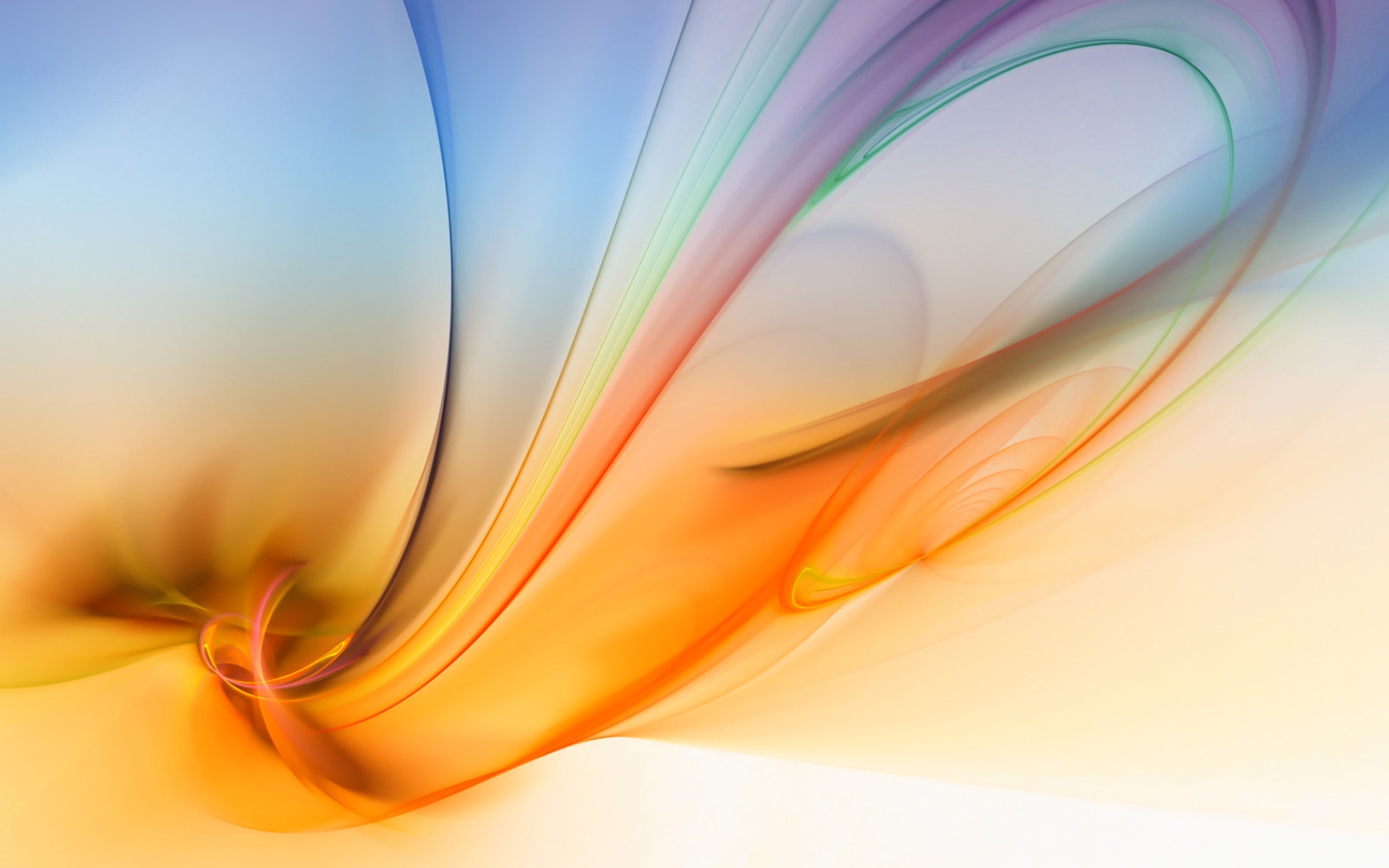 UNIDAD 1: FUNDAMENTOS DE LA DIRECCIÓN ESTRATÉGICA INTERNACIONAL
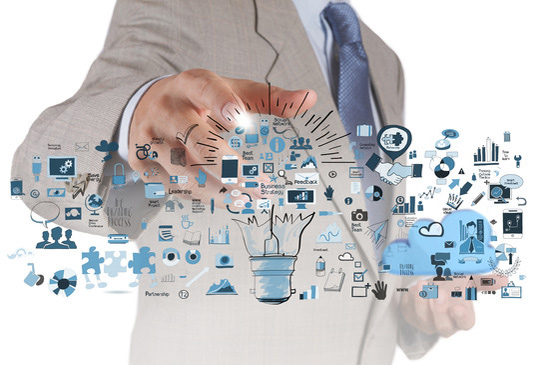 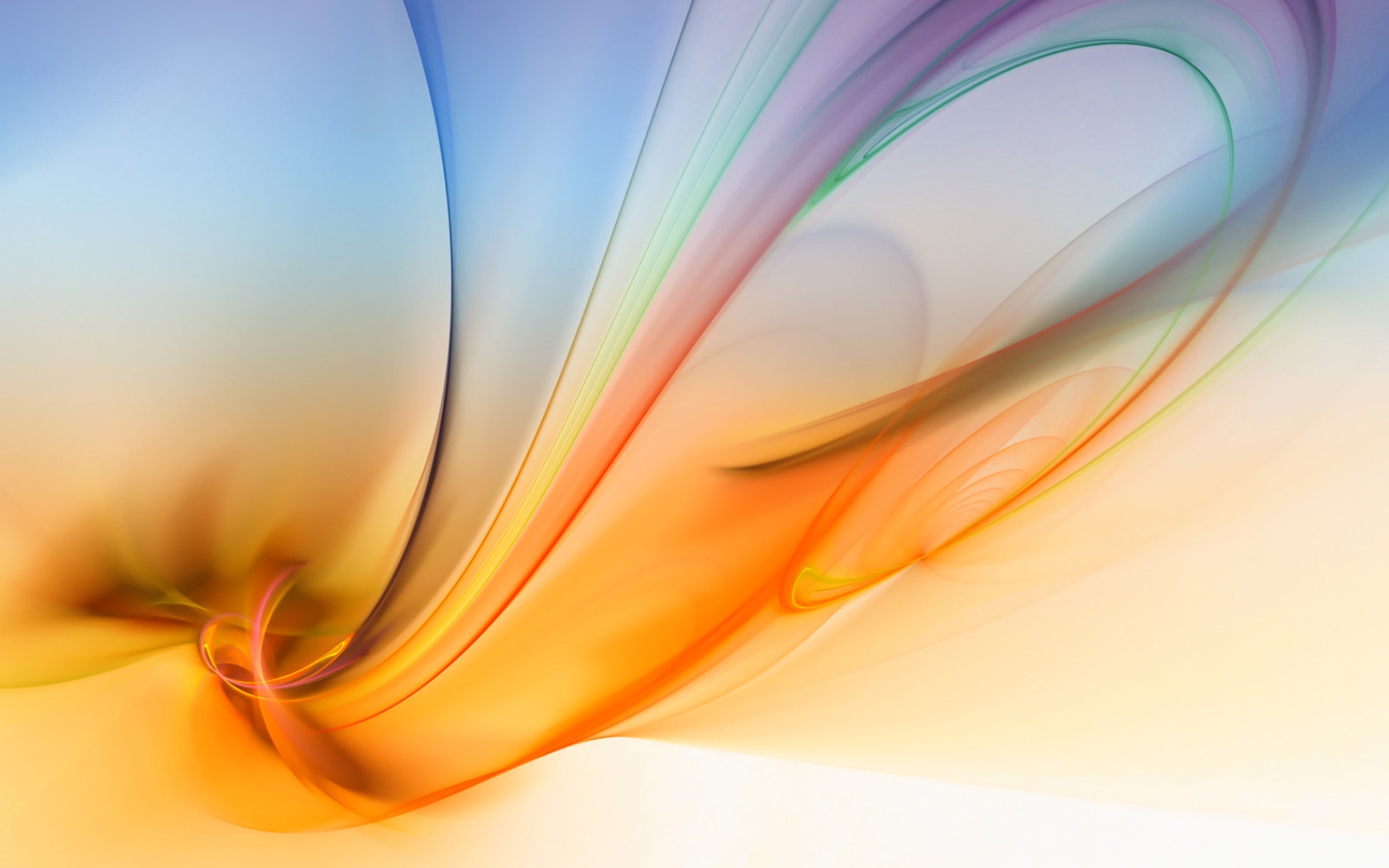 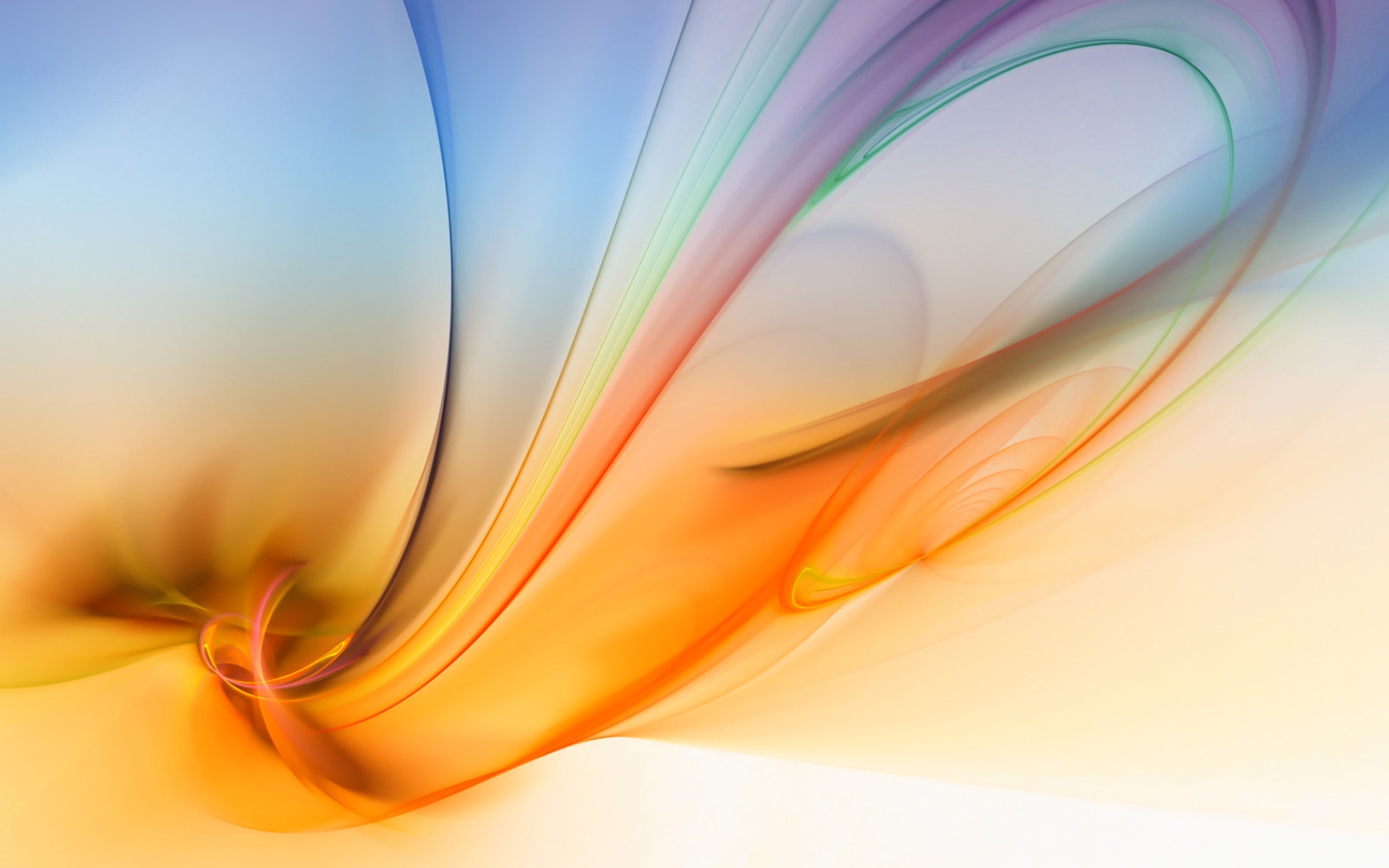 DIRECCIÓN ESTRATÉGICA
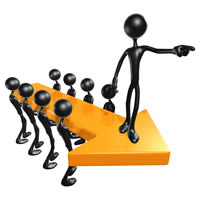 Arte / Ciencia
IMPLANTAR
EVALUAR
FORMULAR
D   E   C   I   S   I   O   N   E  S
a través de funciones
Lograr OBJETIVOS de la empresa
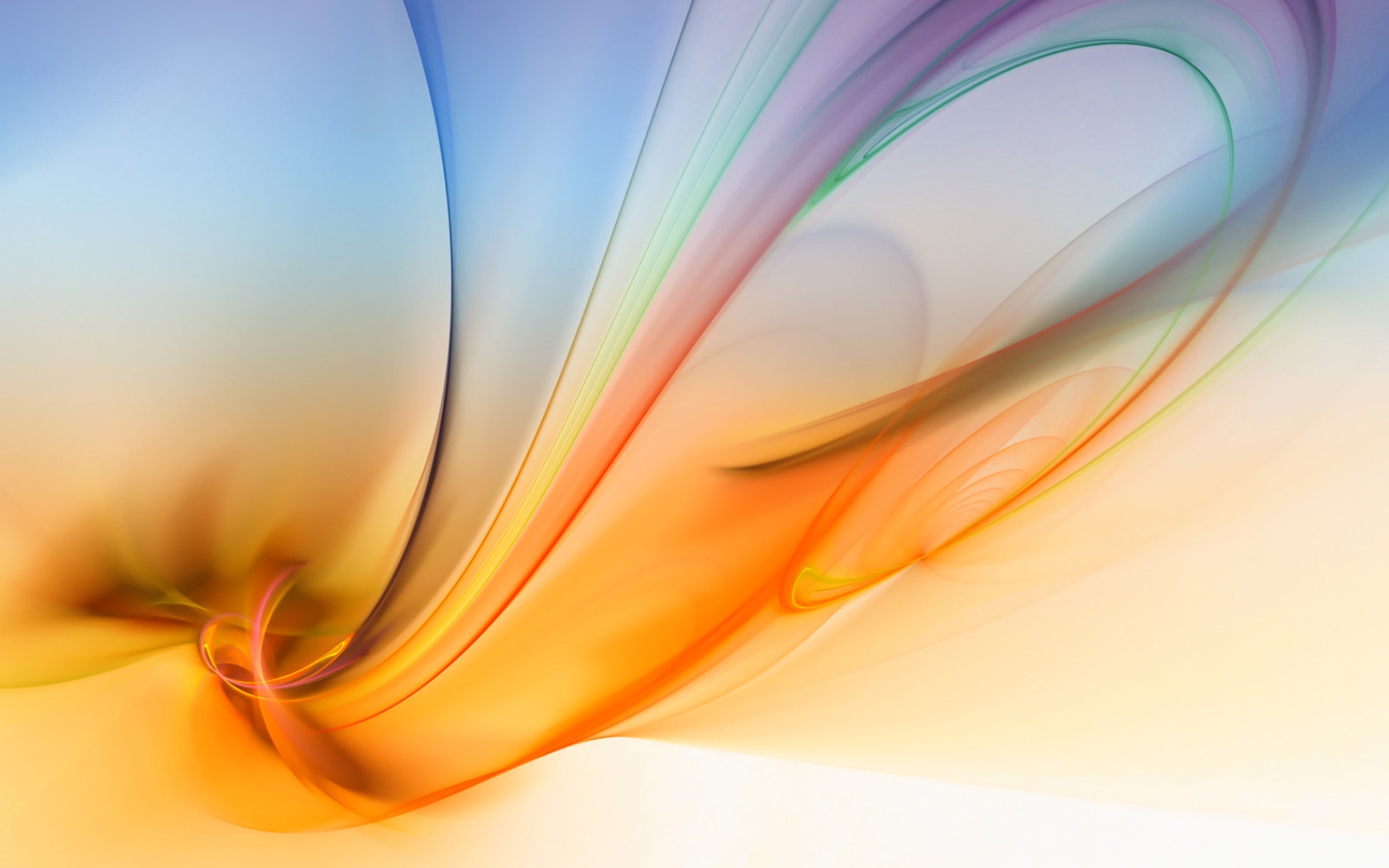 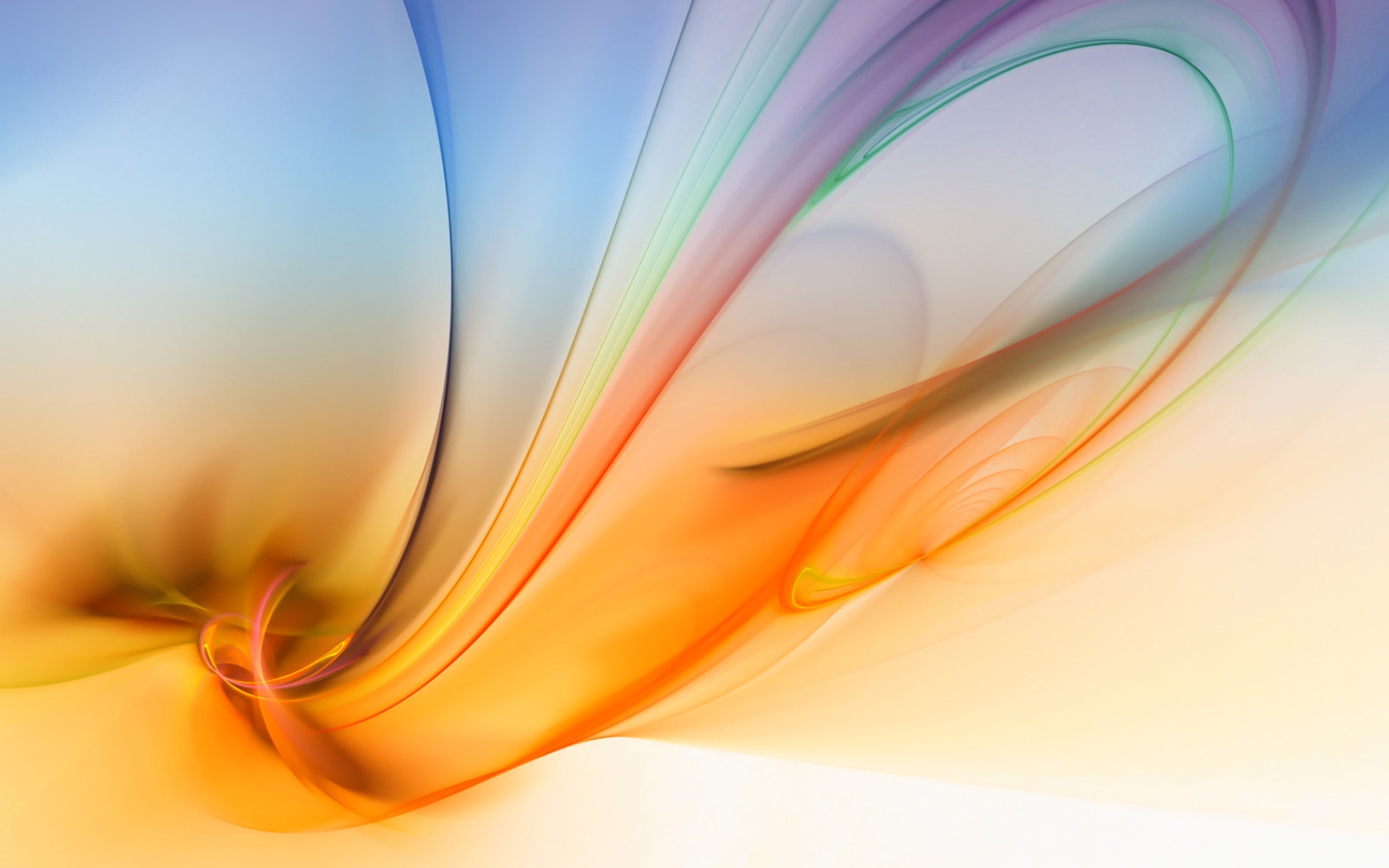 LA FORMULACIÓN DE LA ESTRATEGIA
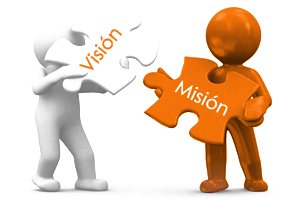 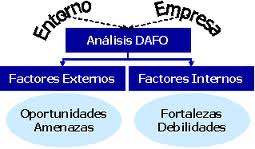 Estrategias Alternativas y Específicas
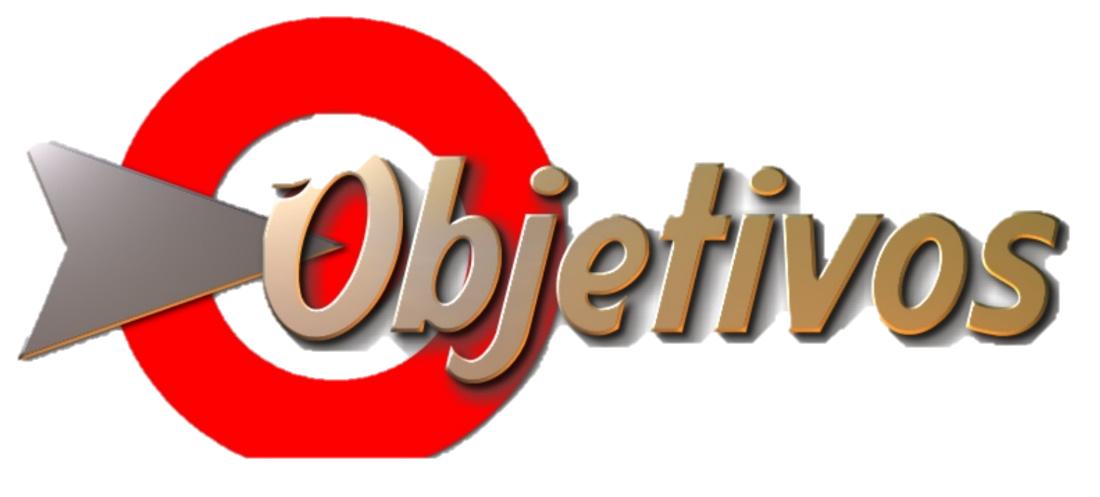 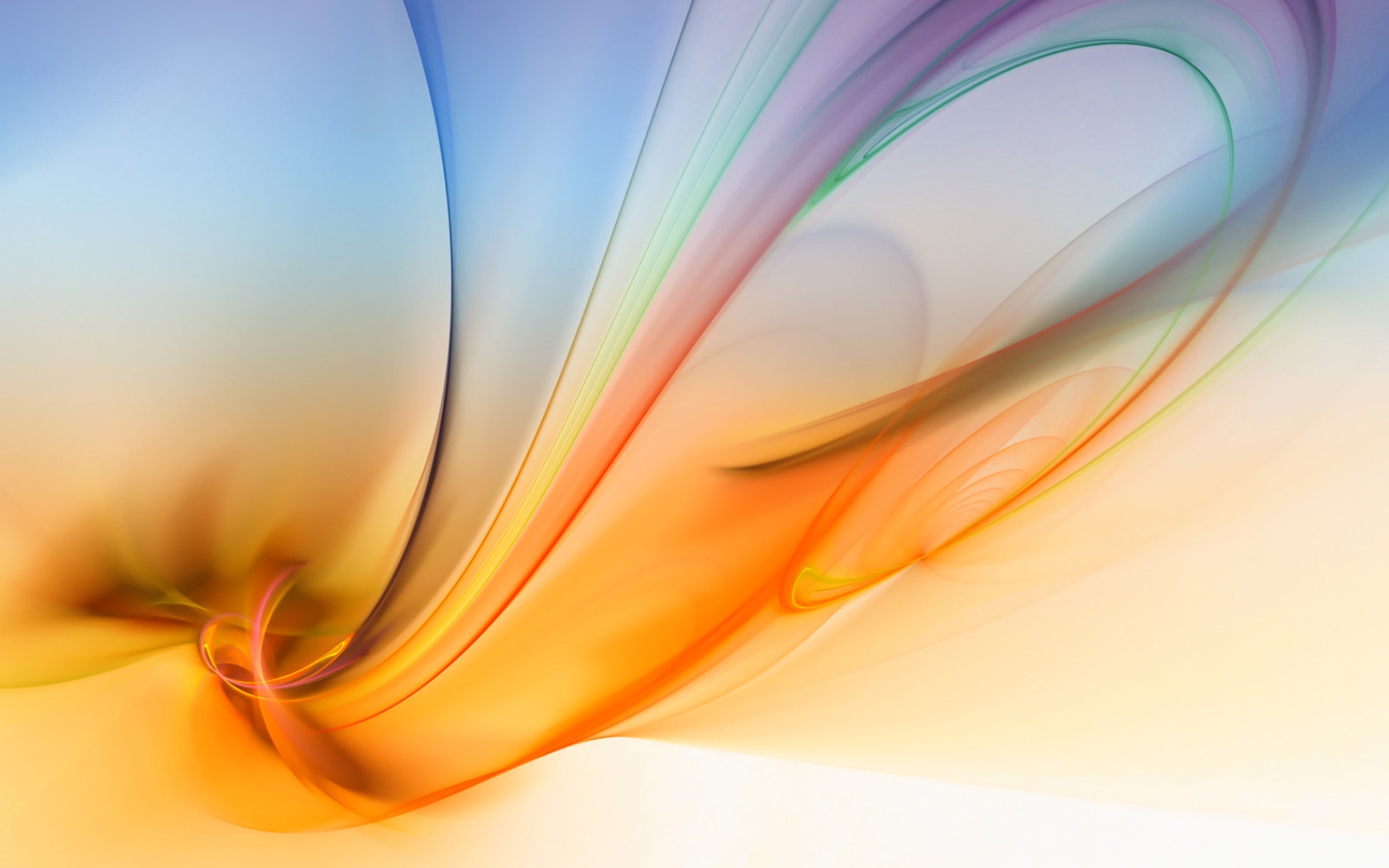 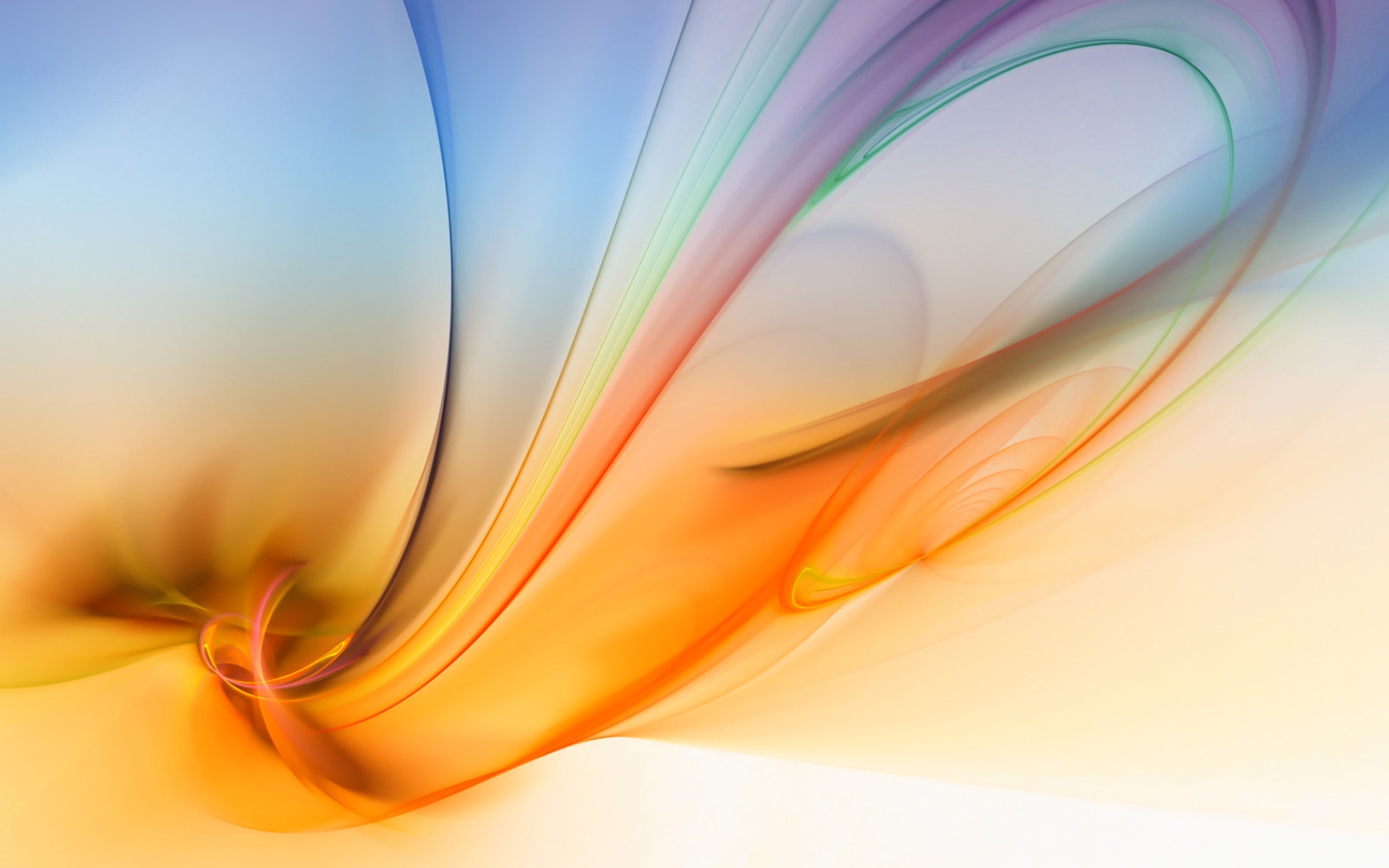 LA IMPLANTACIÓN DE LA ESTRATEGIA
Poner en acción las estrategias formuladas
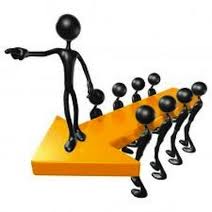 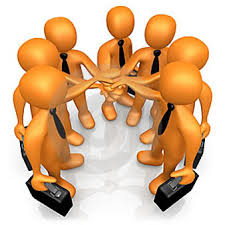 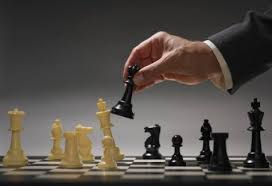 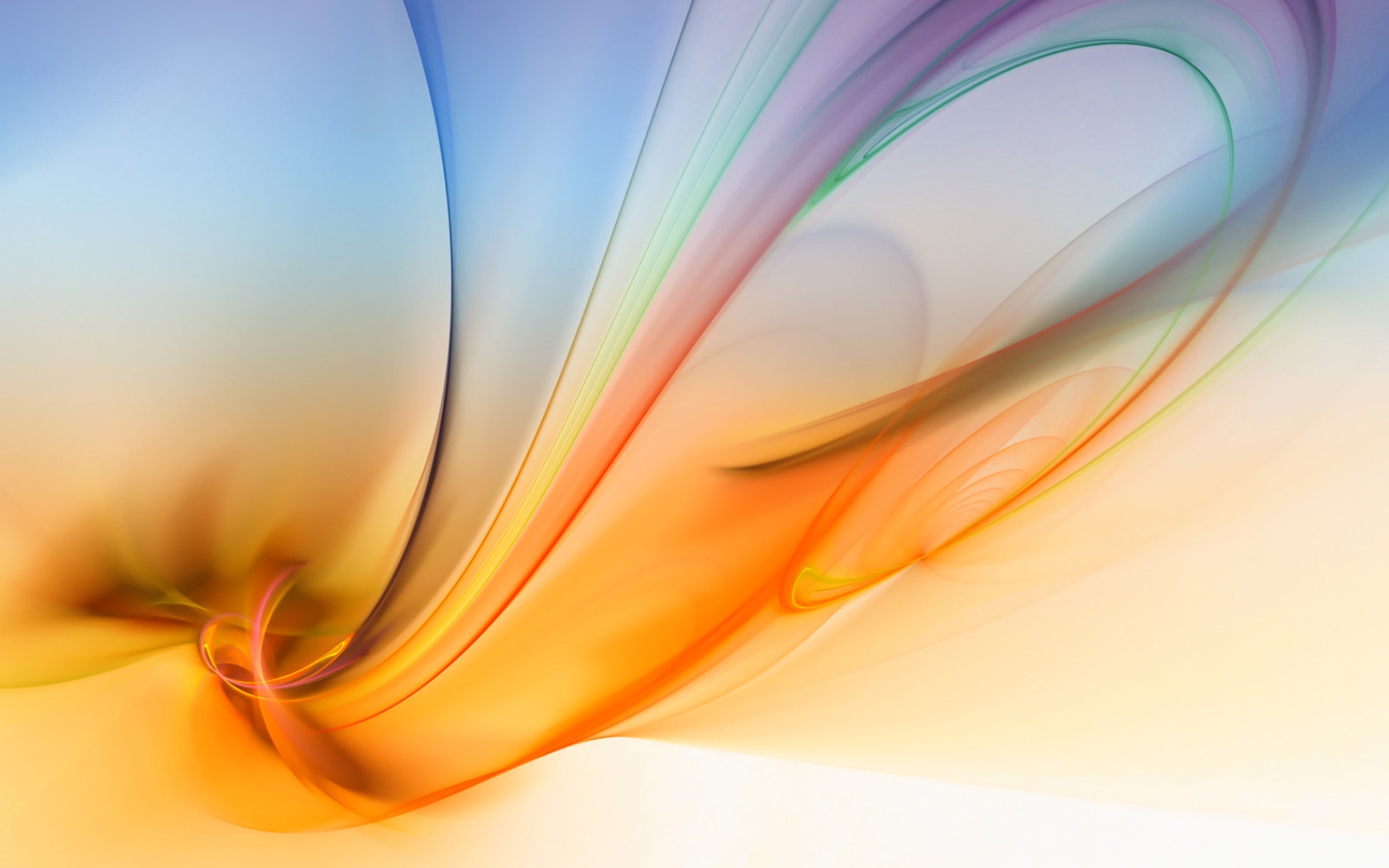 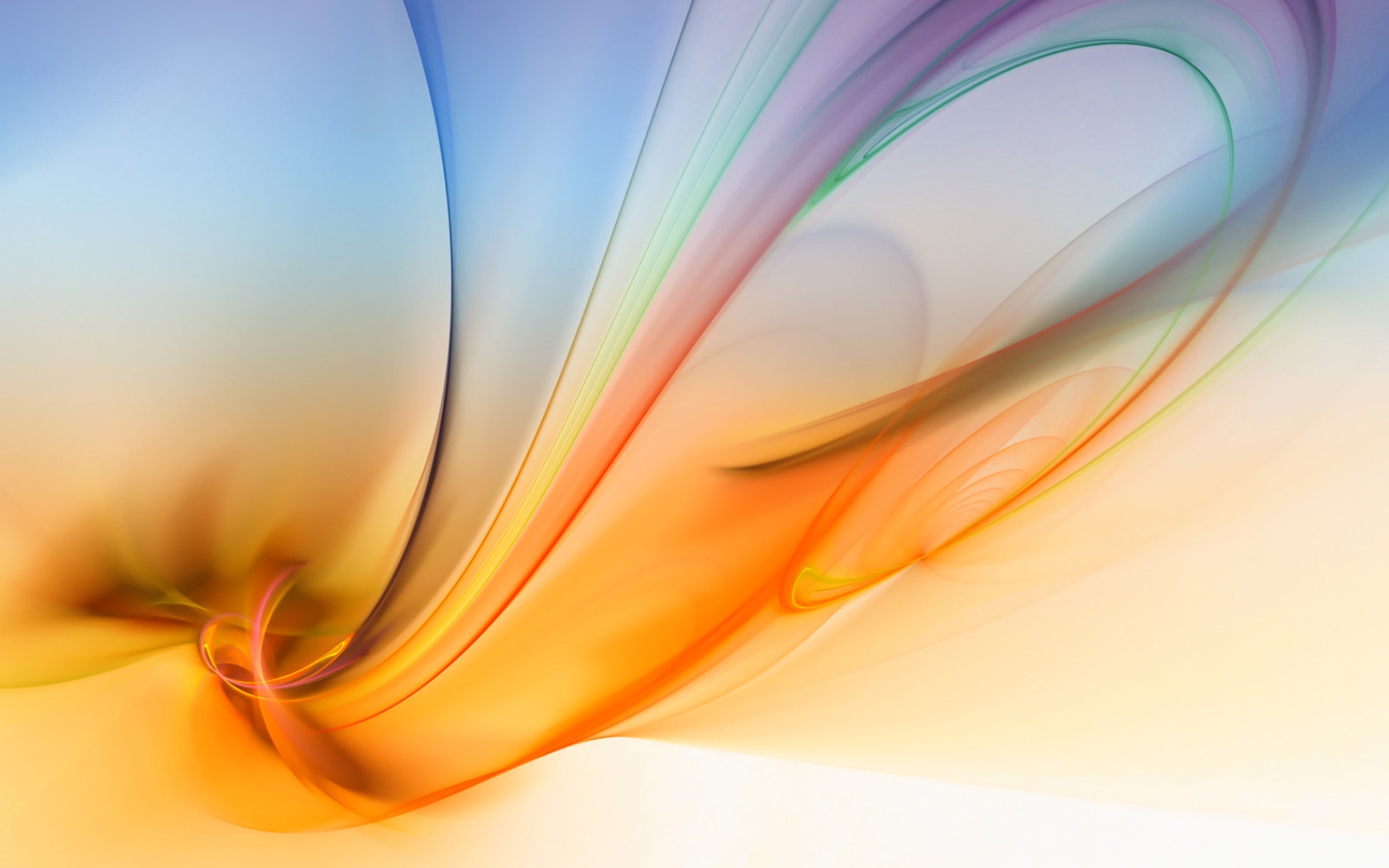 LA EVALUACIÓN DE LA ESTRATEGIA
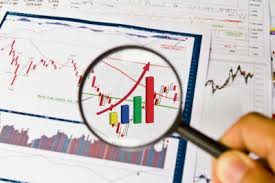 1.- Revisa estrategias actuales
2.- Mide    el    rendimiento
3.- Toma de medidas correctivas
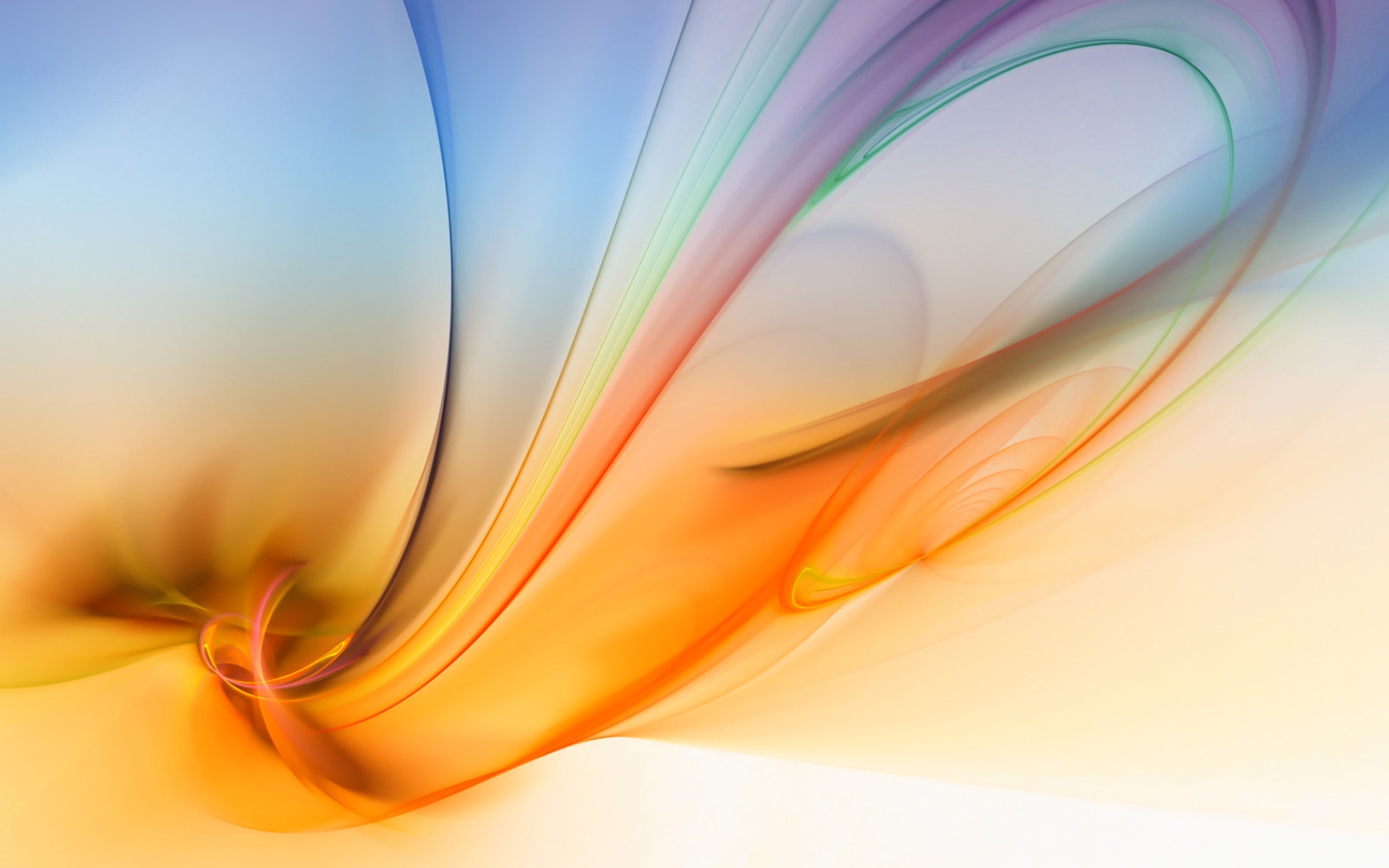 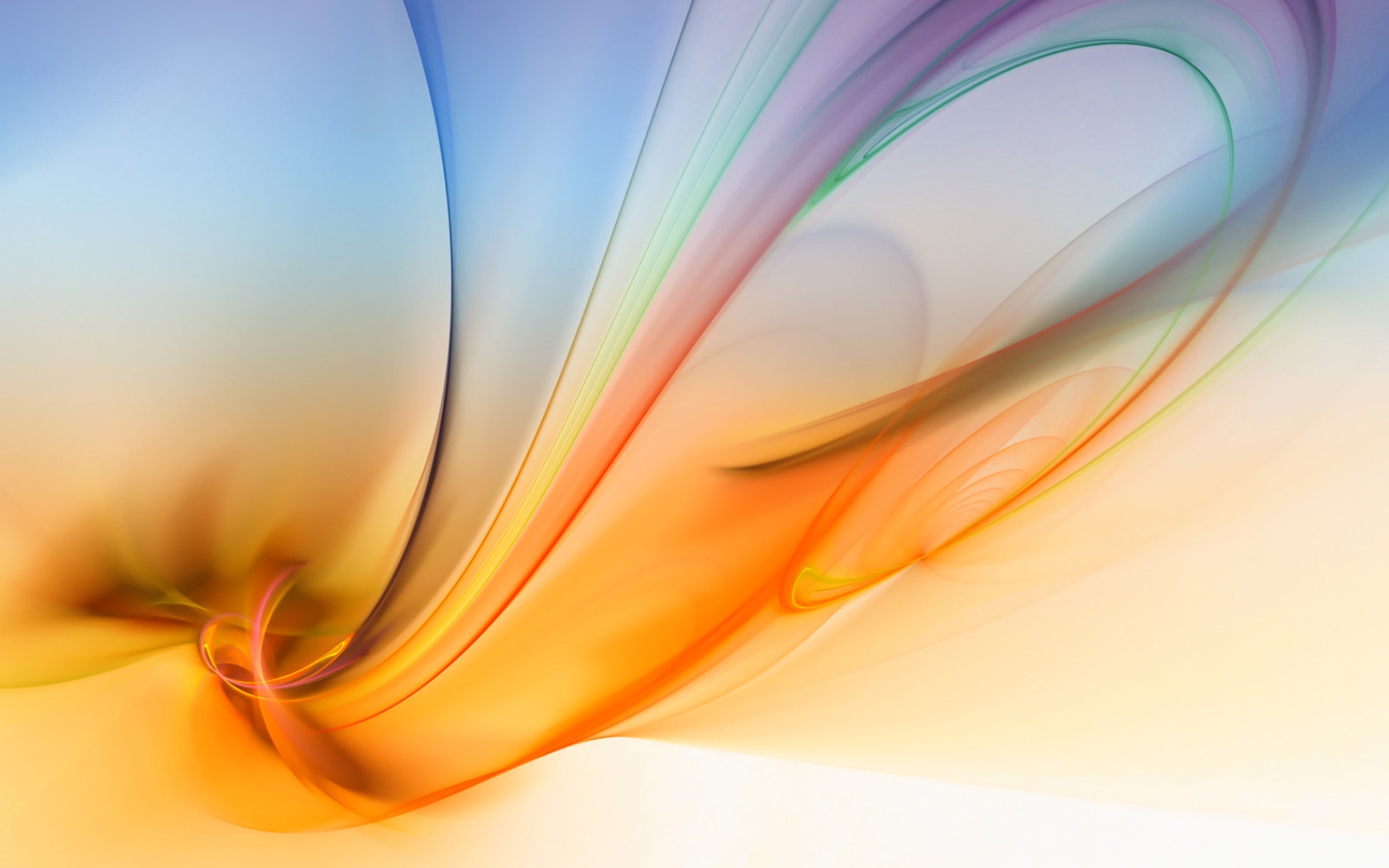 OPERACIONES
Se centra en la integración de:
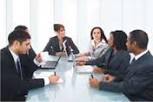 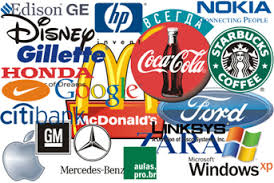 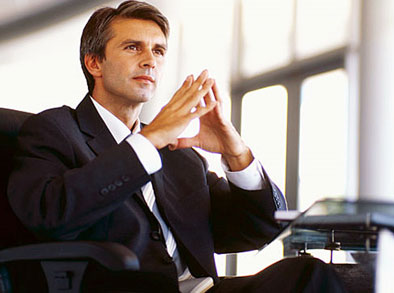 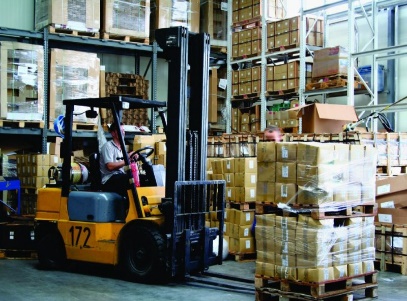 CONTABILIDAD
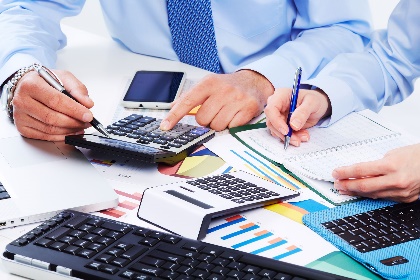 GERENCIA
PRODUCCIÓN
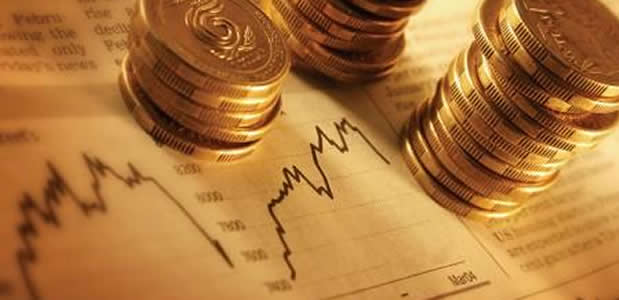 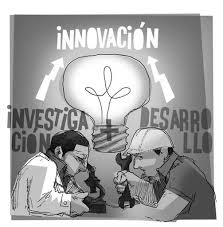 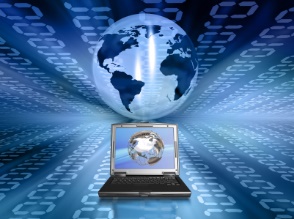 FINANZAS
SISTEMAS DE INFORMACIÓN
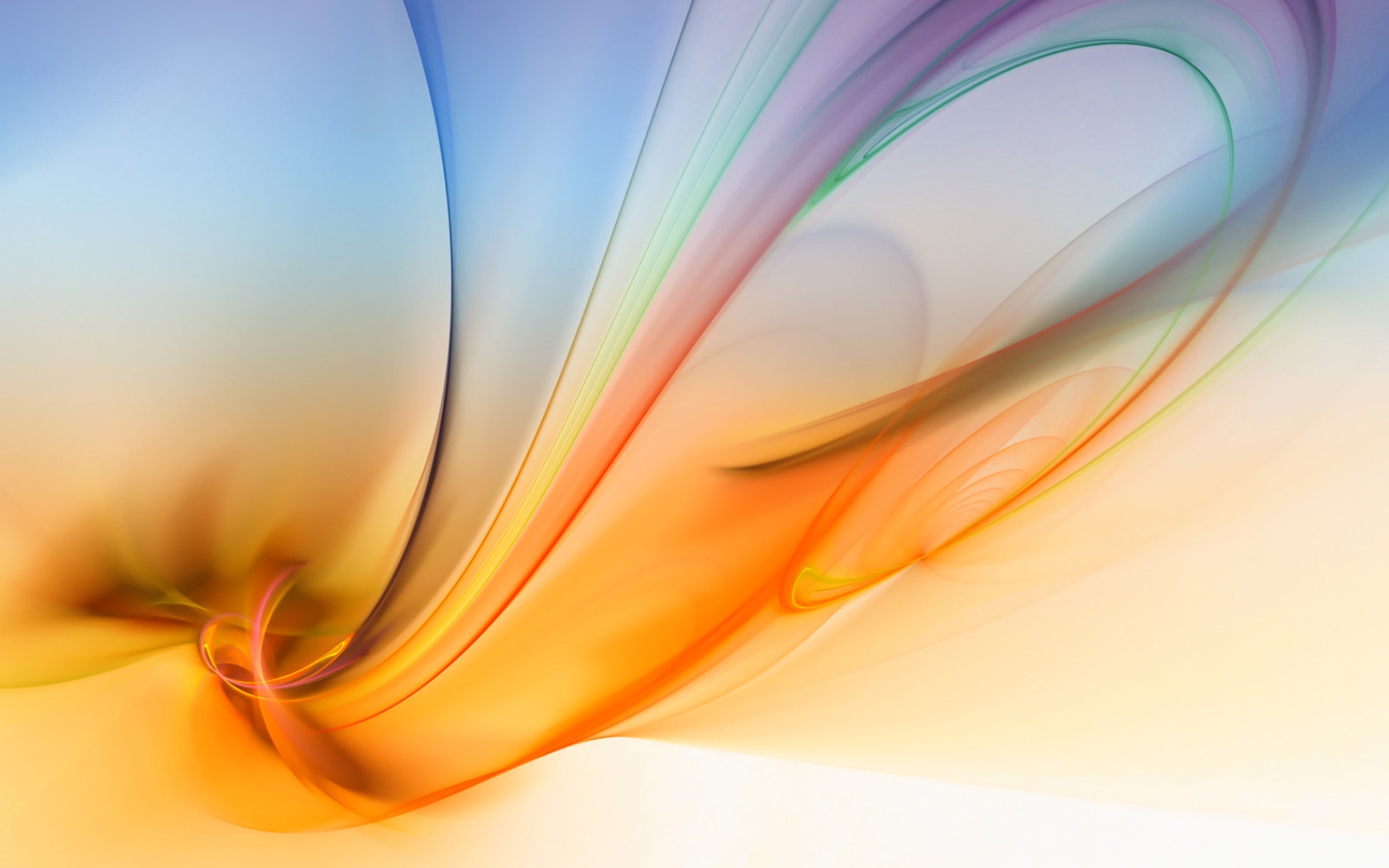 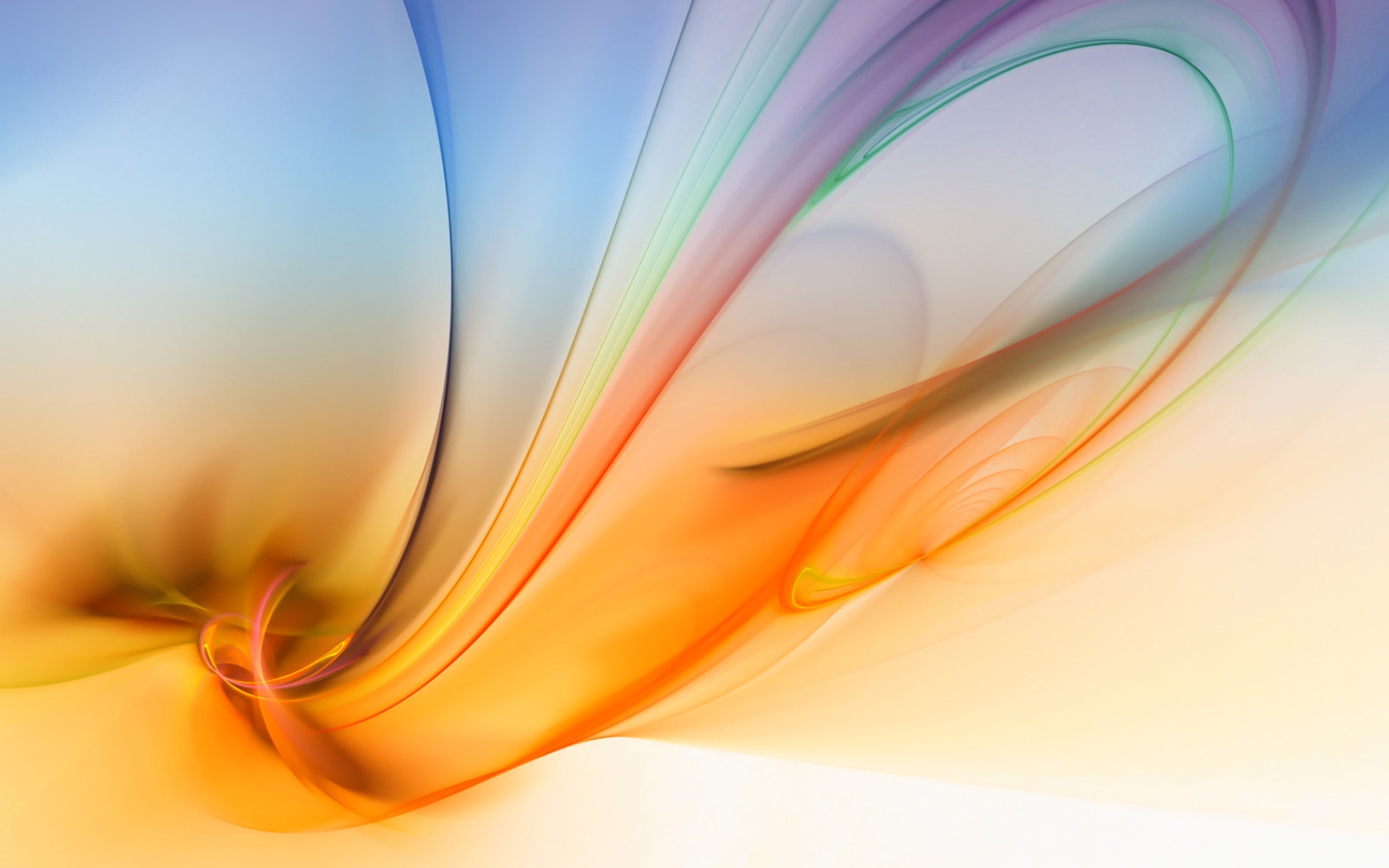 LLEGAR AL ÉXITO DE LA EMPRESA
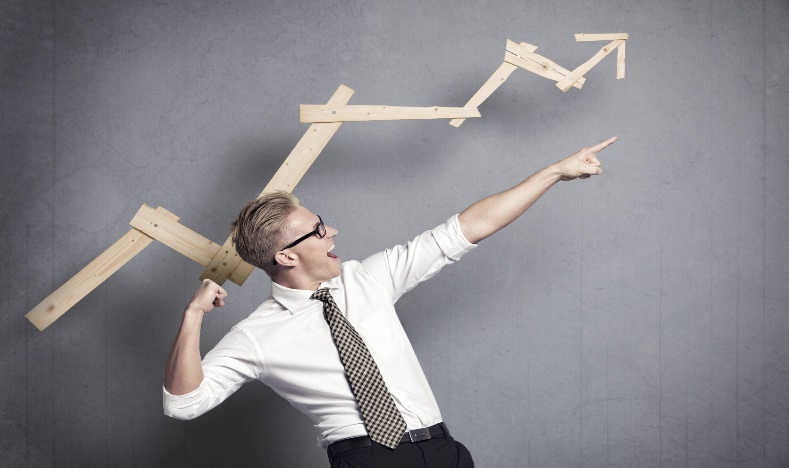 Lograr  y  Mantener una 
VENTAJA COMPETITIVA
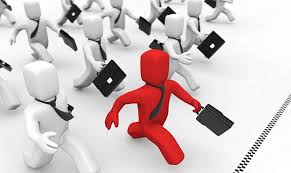 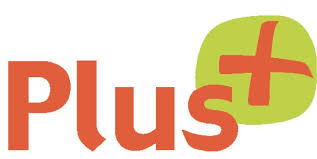 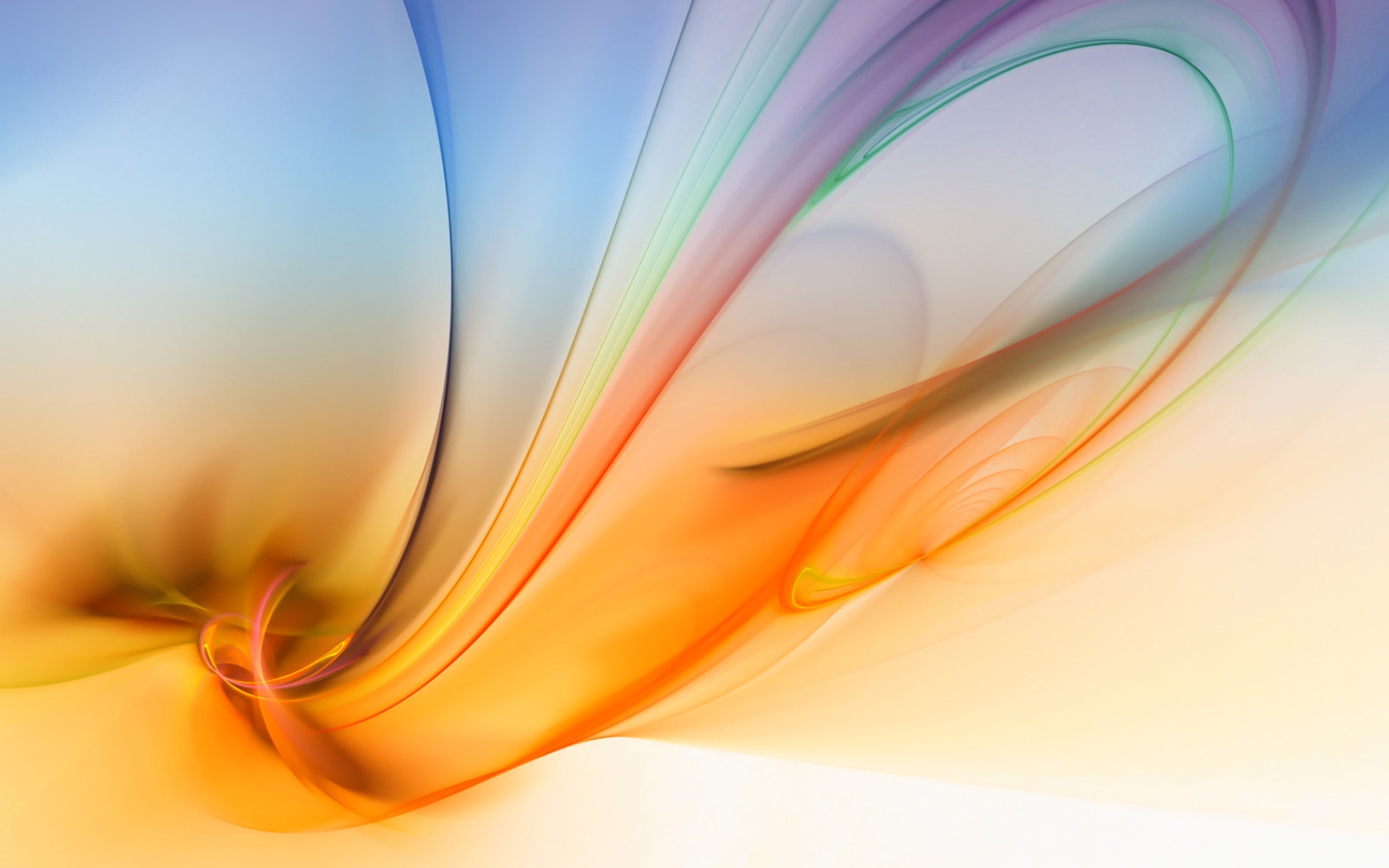 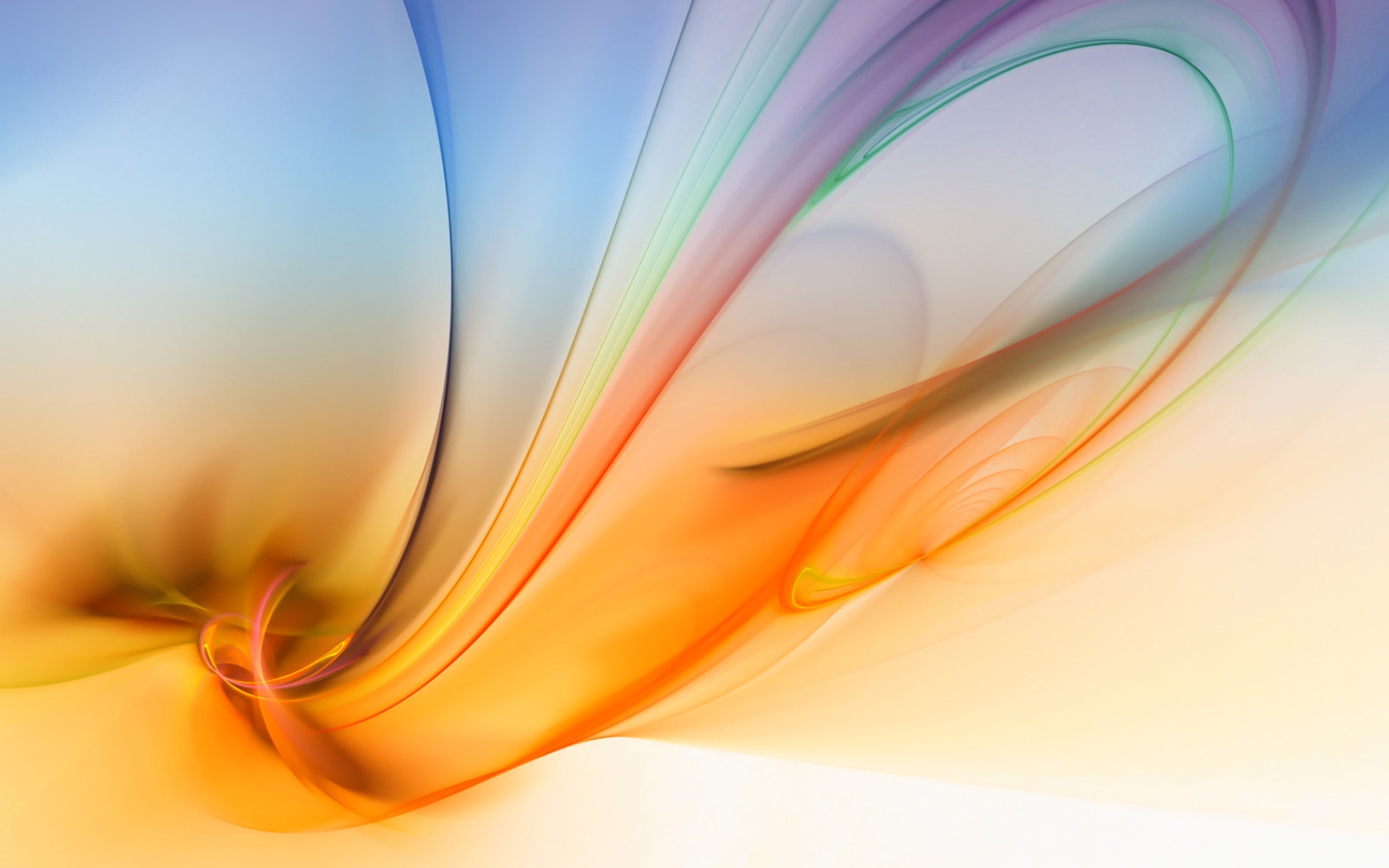 P  R  O  P  Ó  S  I  T  O
Explotar    y   Crear
O   P   O   R    T   U   N   I   D   A   D   E   S
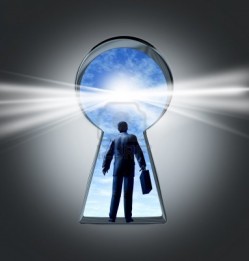 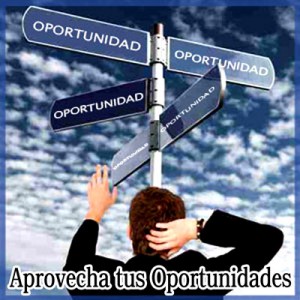 nuevas y diferentes 
para el futuro
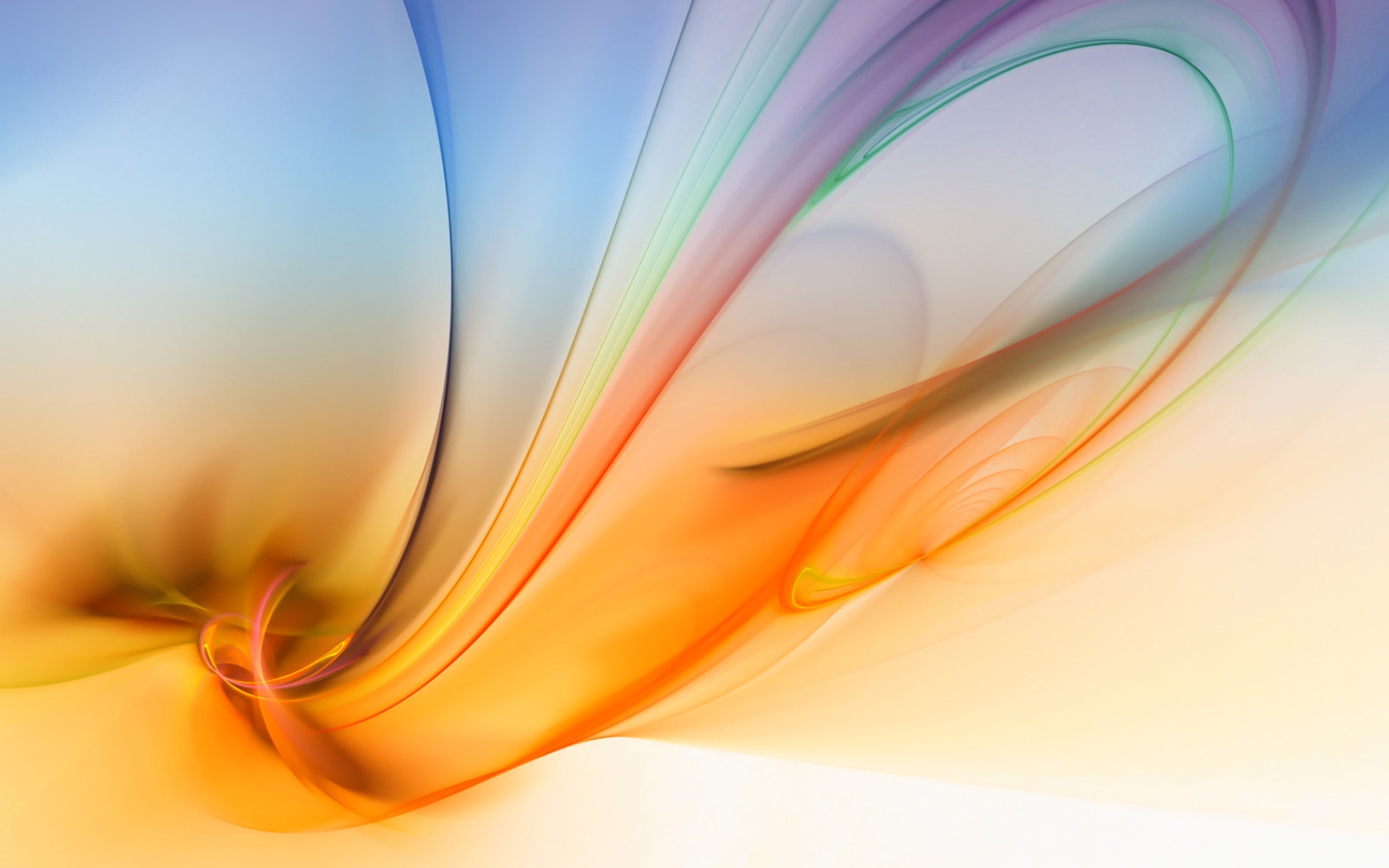 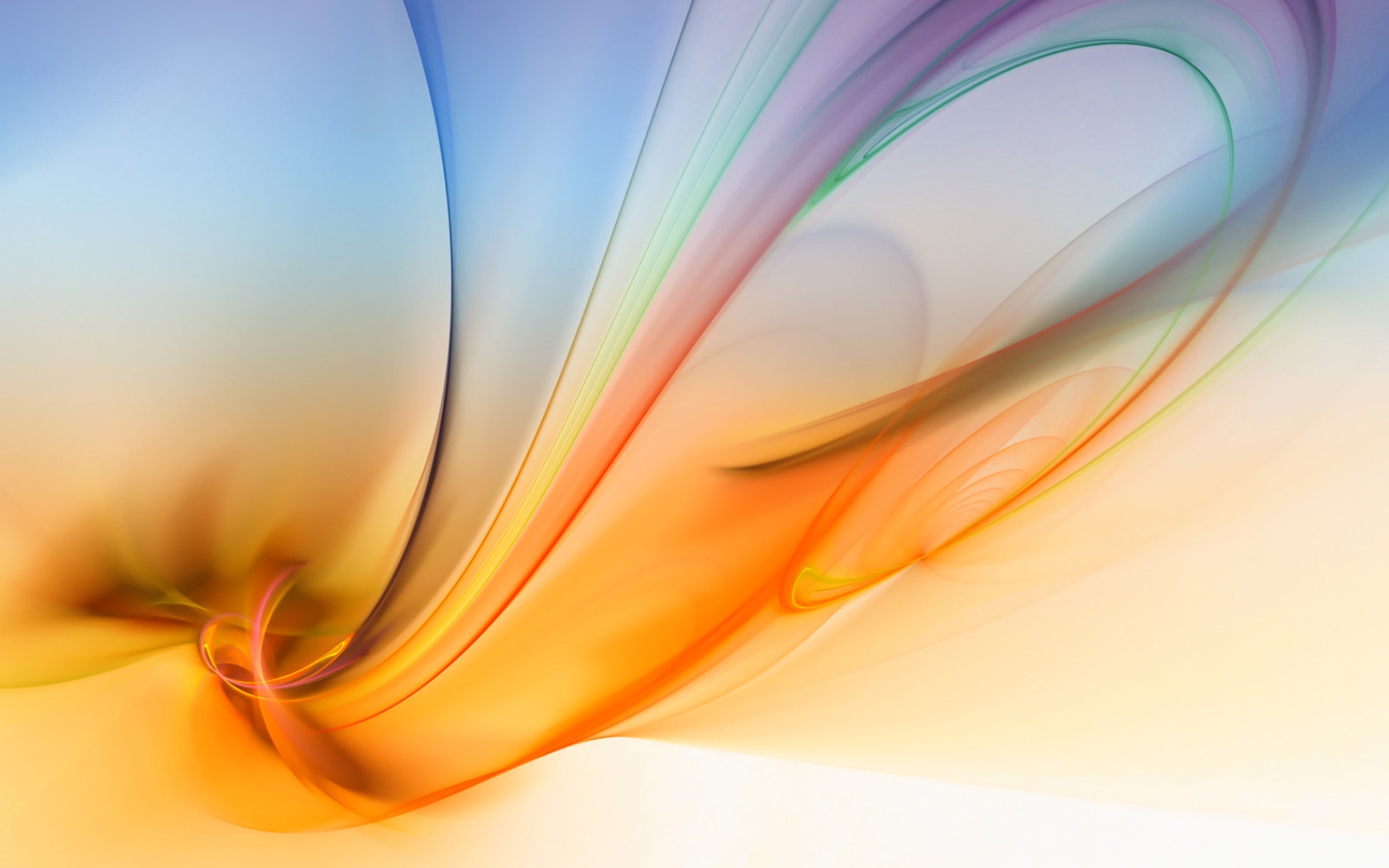 1.1 El nuevo panorama competitivo
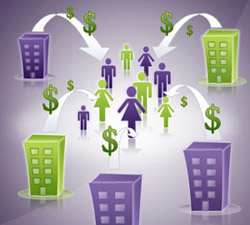 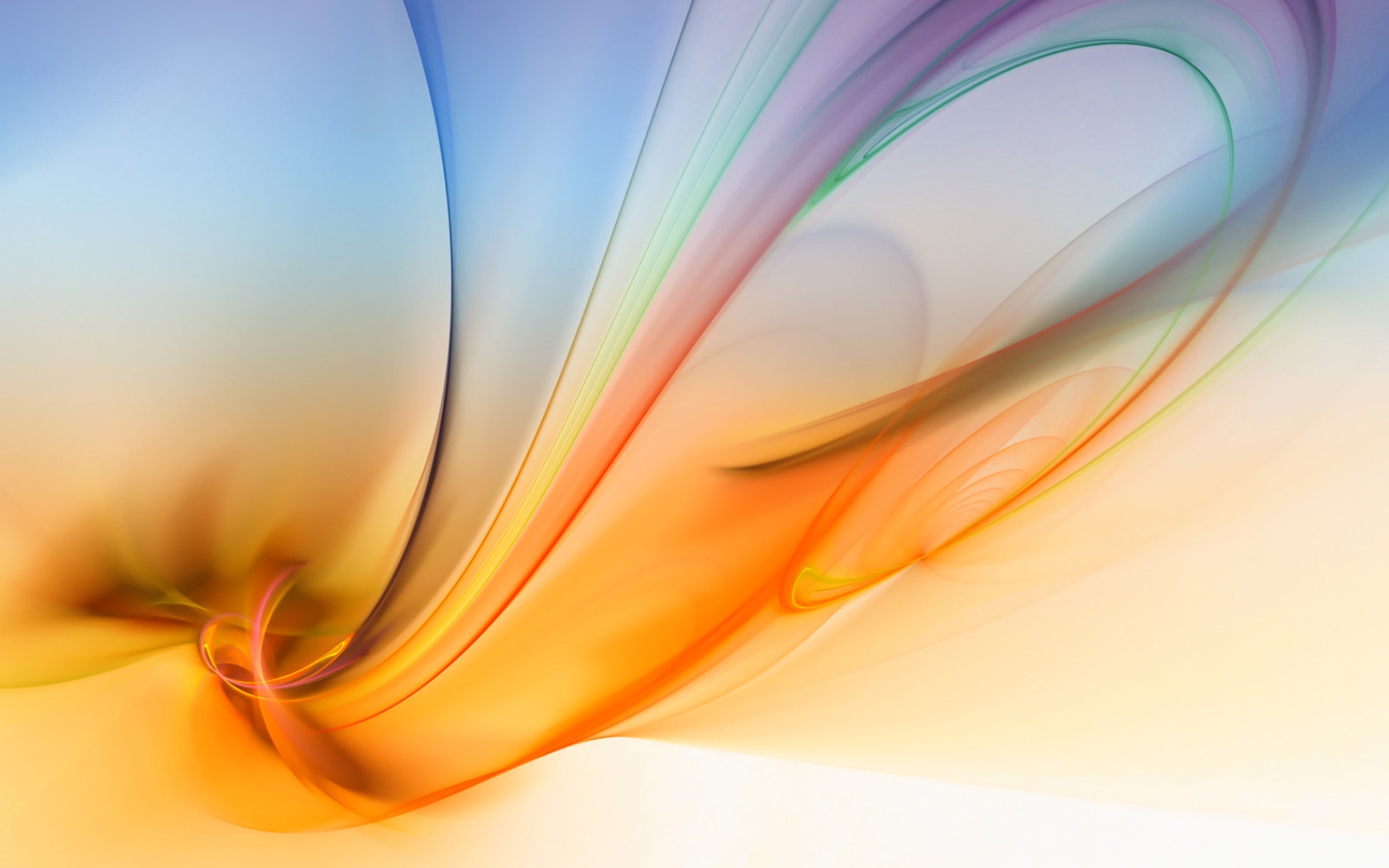 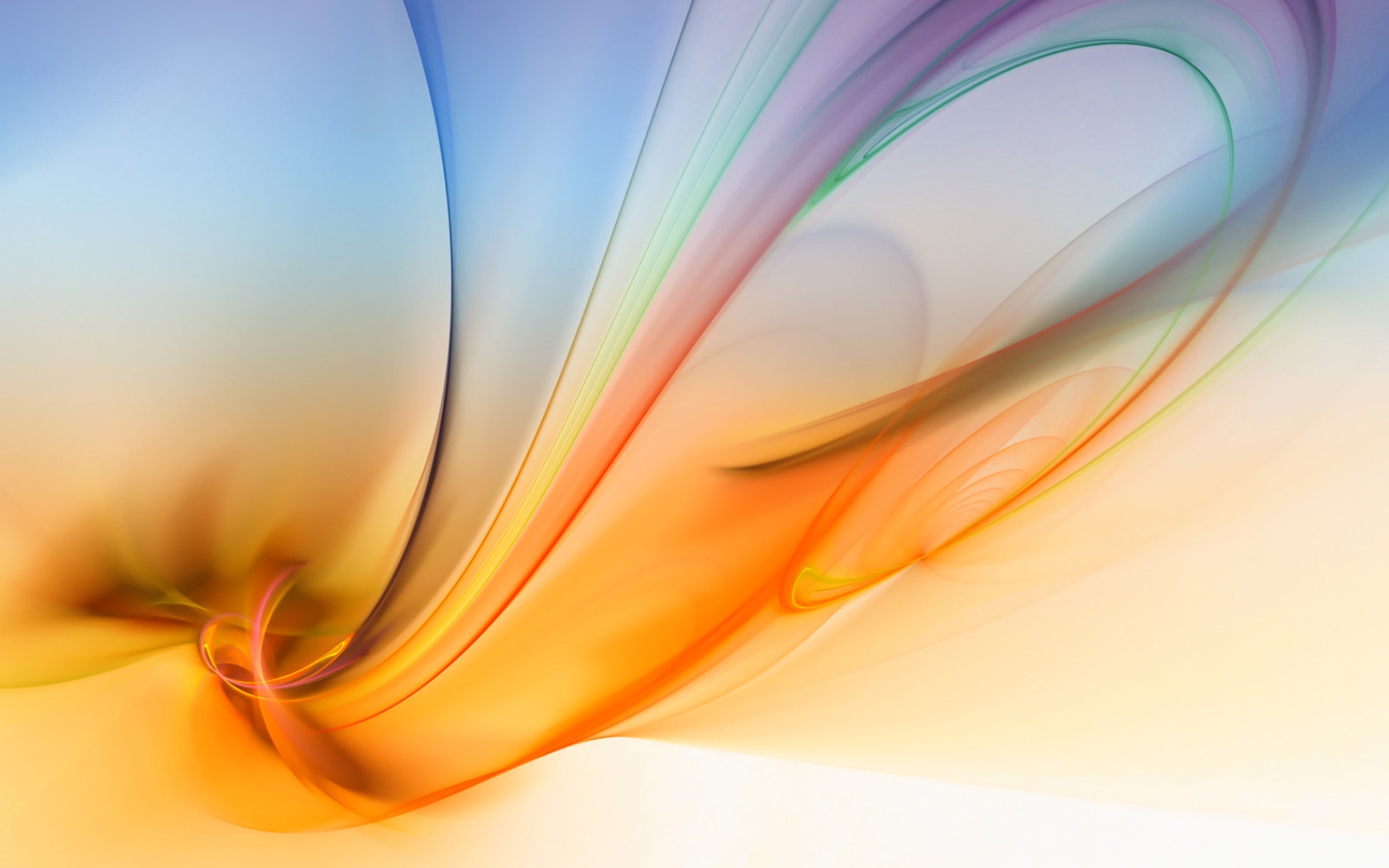 Factores que han influido en el nuevo panorama competitivo.
Varios factores han dado lugar a un nuevo panorama competitivo, ya que la naturaleza de la competencia esta en permanente cambio. 
El ritmo de esta transformación es rápido y cada vez mayor. Por lo tanto el surgimiento de una economía globalizada y el avance tecnológico son dos de las fuerzas que han propiciado el nuevo panorama competitivo.
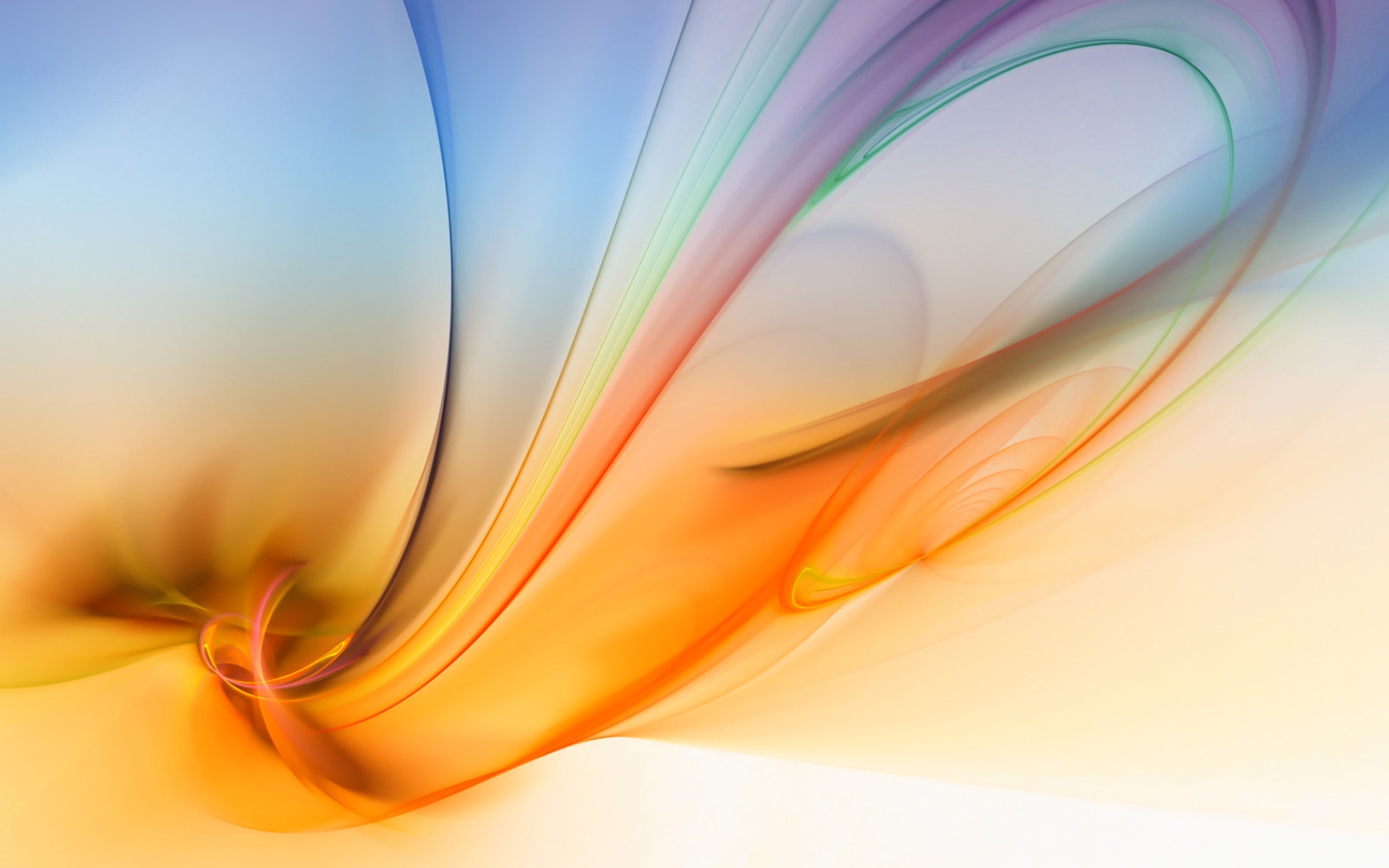 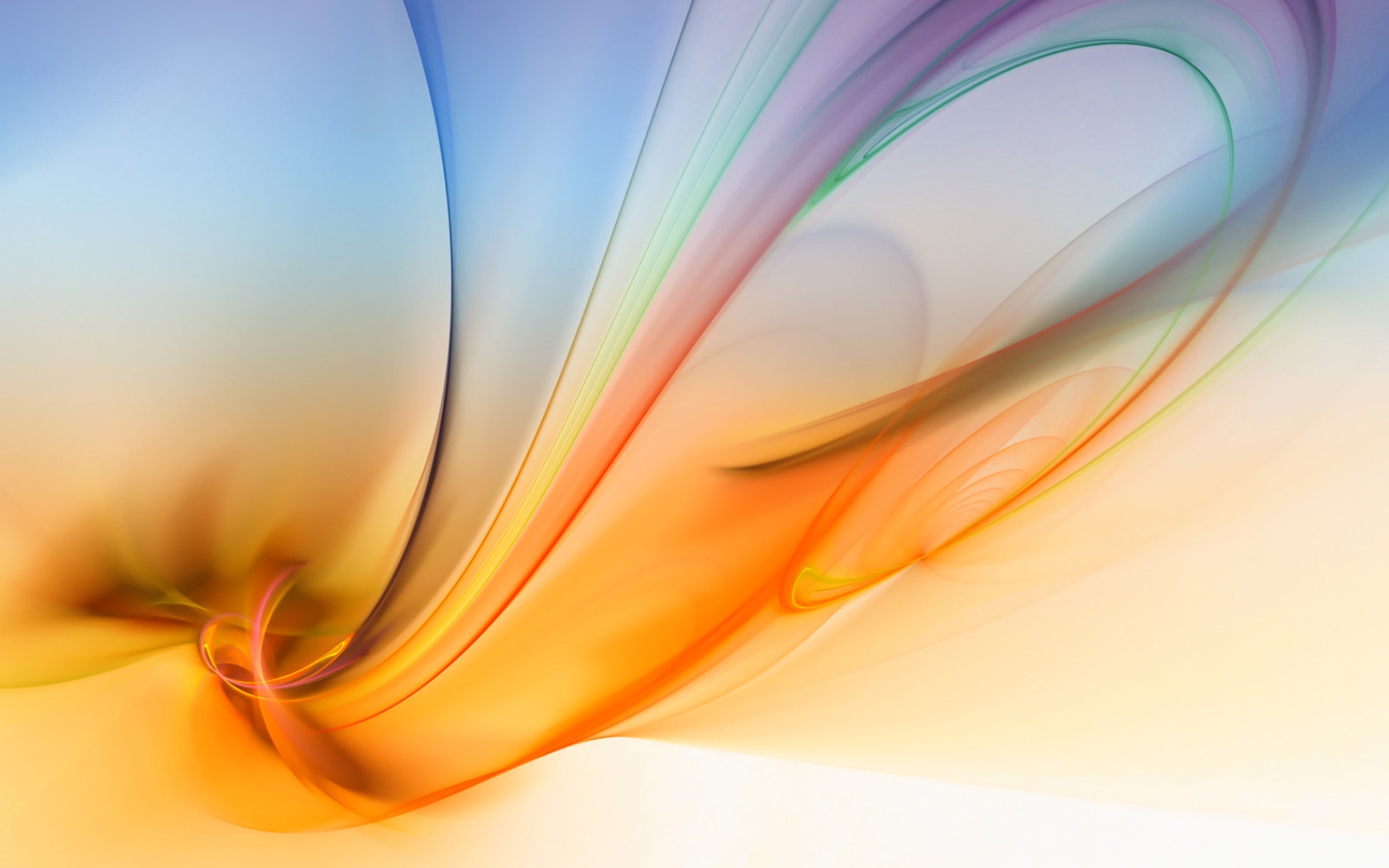 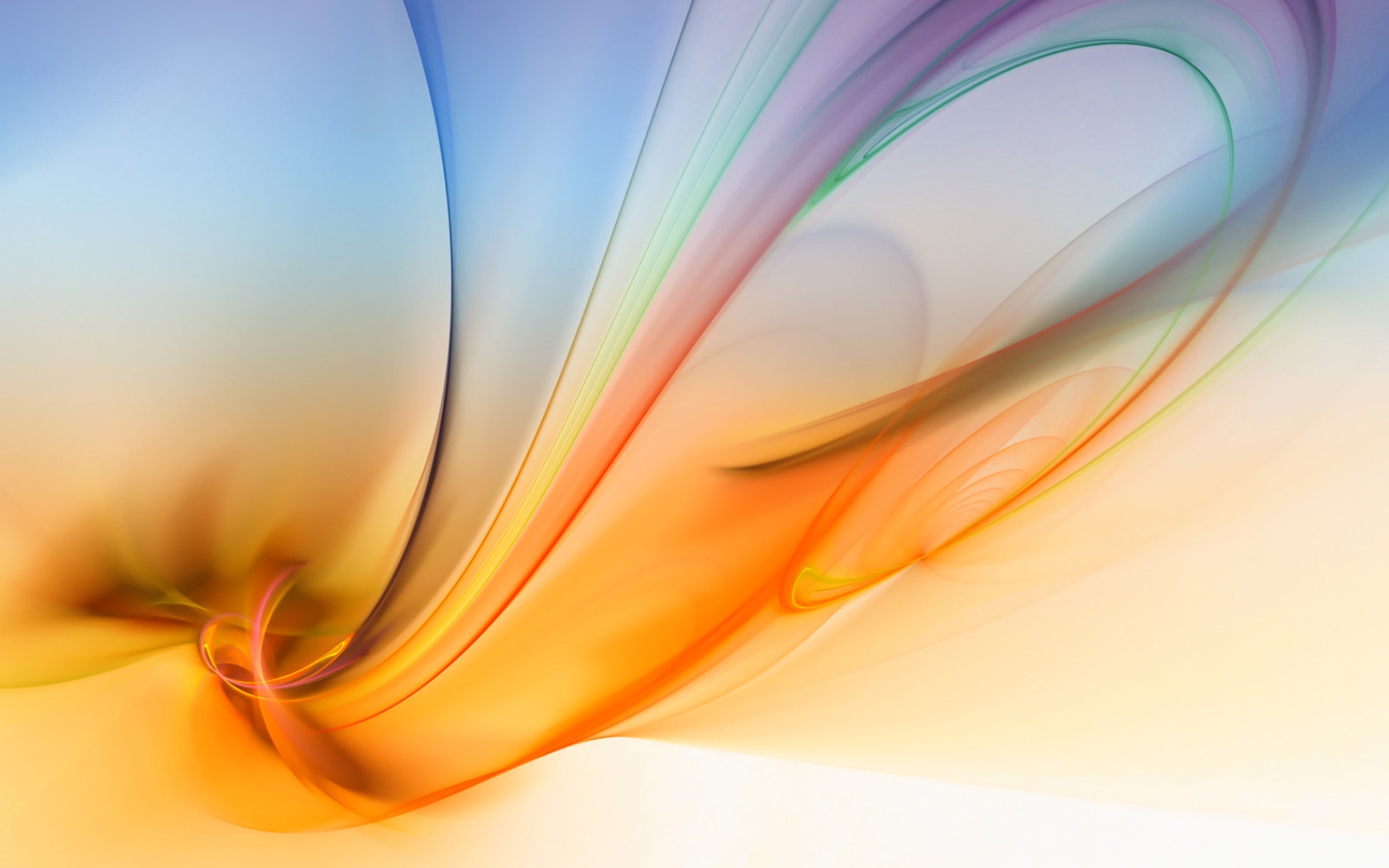 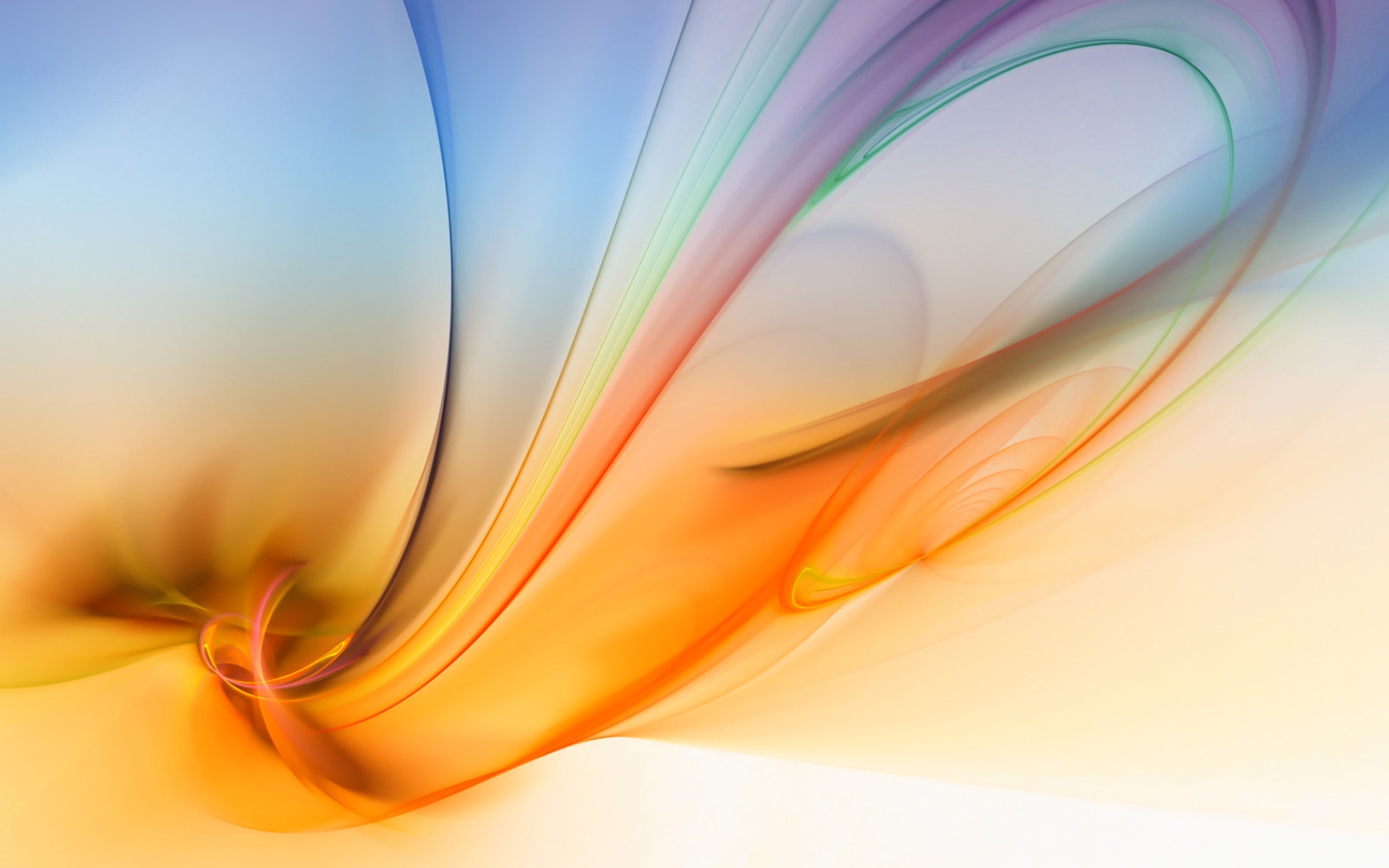 El proceso de la administración estratégica se adapta a las condiciones cambiantes del entorno externo de las organizaciones, pero difícilmente se pueden formular objetivos a largo plazo puesto que los cambios son tan profundos que en cinco años o menos la situación puede ser totalmente diferente a lo esperado.
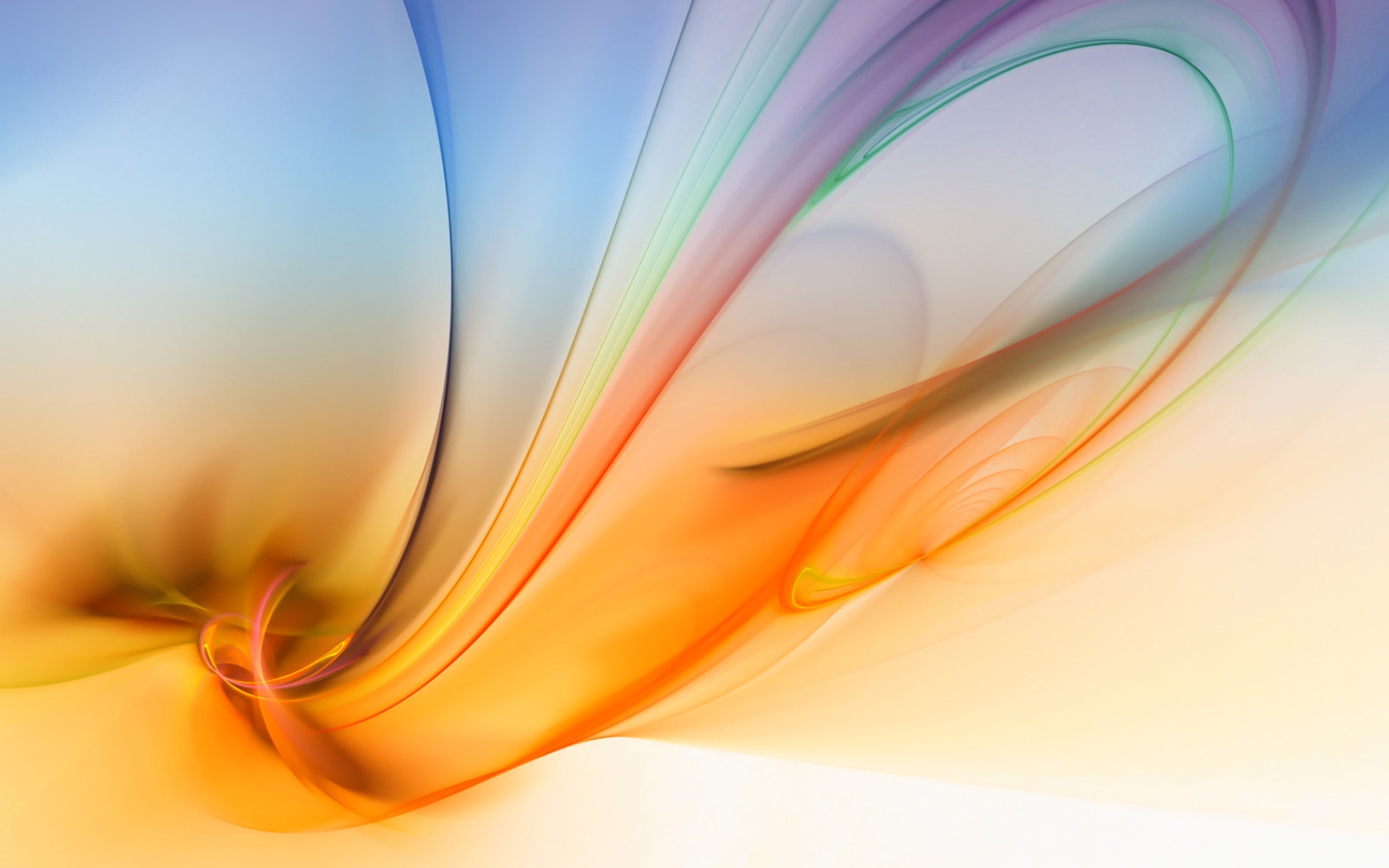 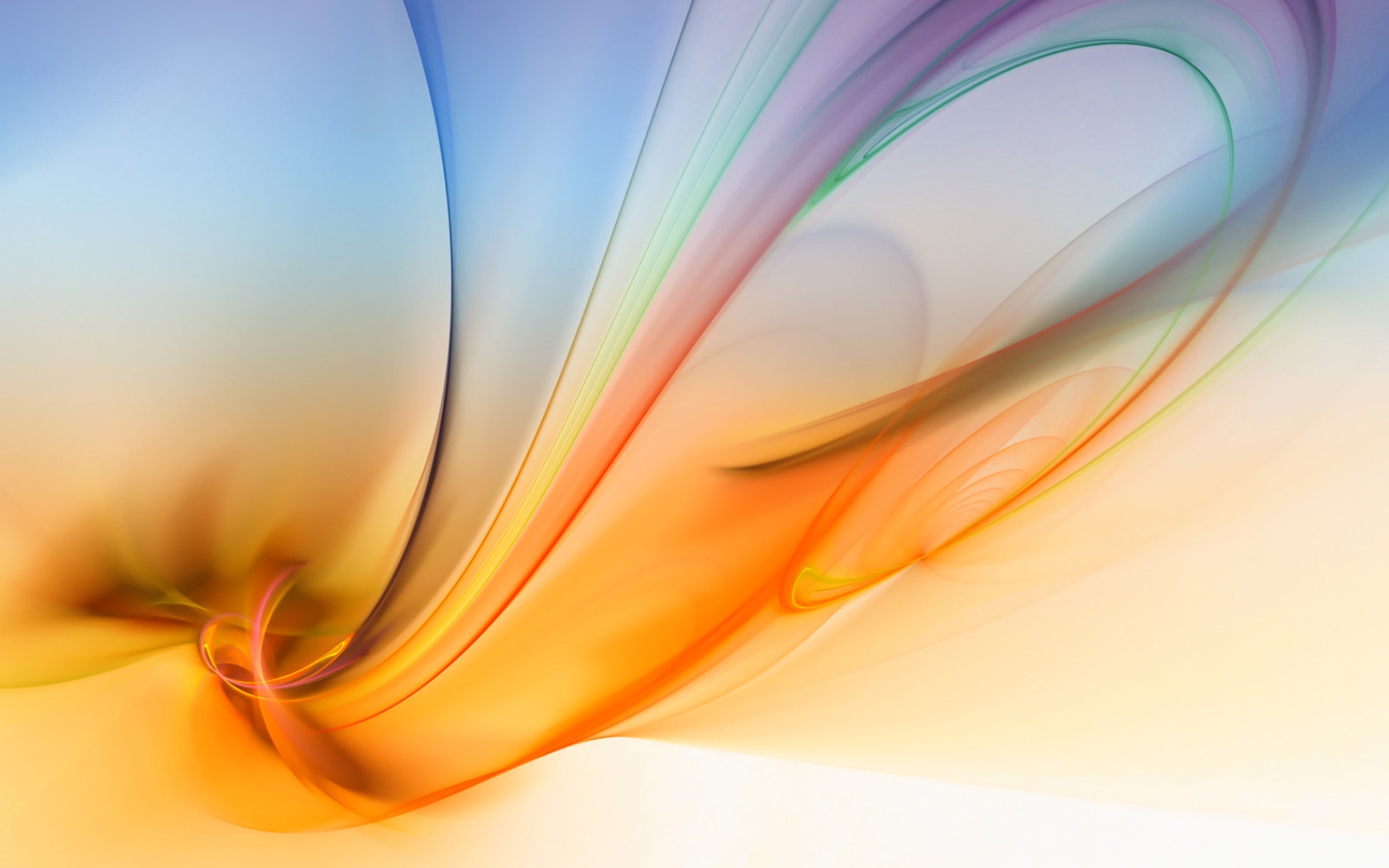 El nuevo panorama competitivo supone el desarrollo sostenible, el cual implica que las empresas sean capaces de establecer nuevas relaciones que permitan desarrollar los productos y servicios que los mercados y la sociedad necesiten, y por tanto valoren y aceptan. 
Dichas  relaciones deben estar basadas en la confianza en lugar de el control, y deberán de favorecer el intercambio de información, formación, tecnologías etc.
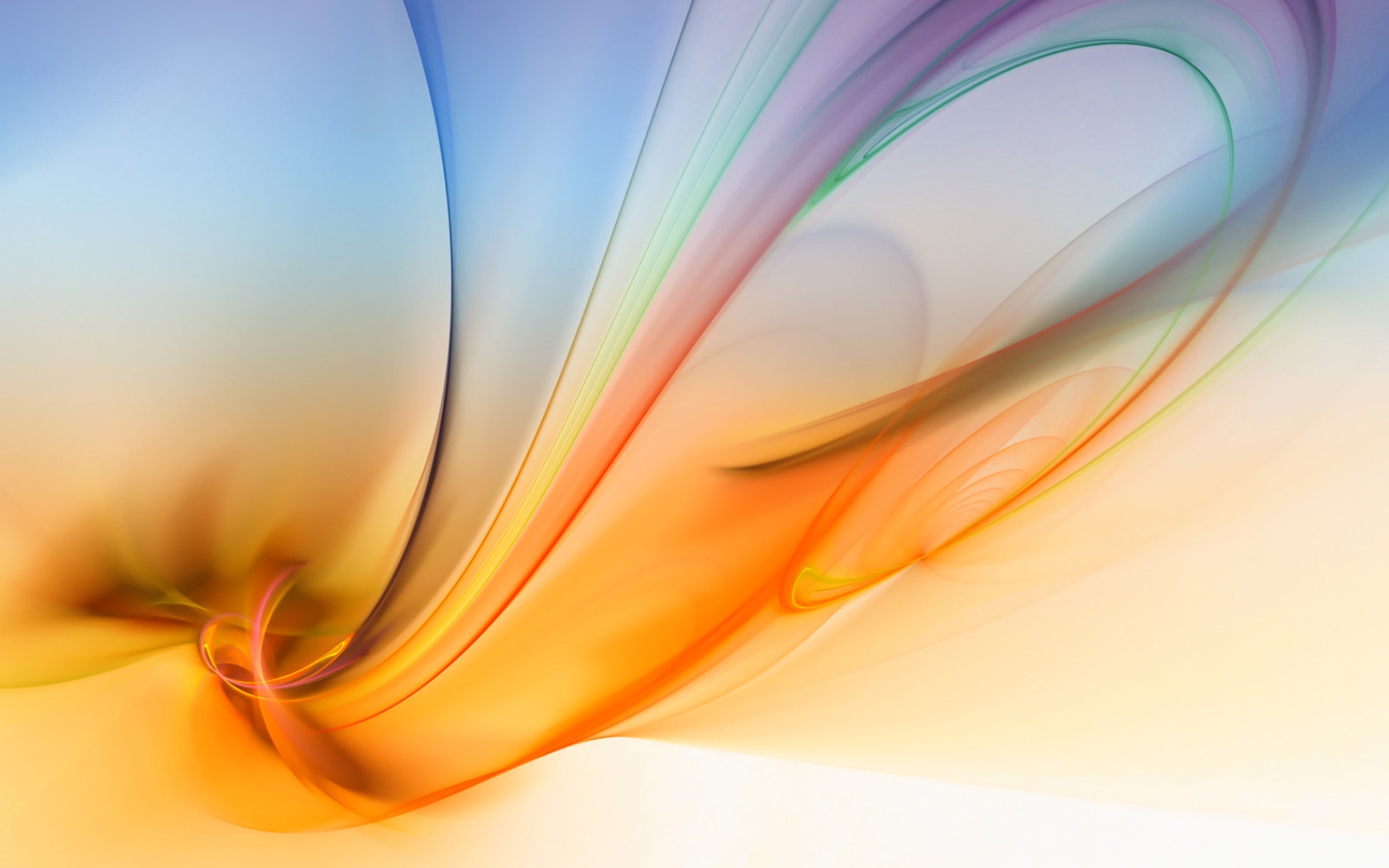 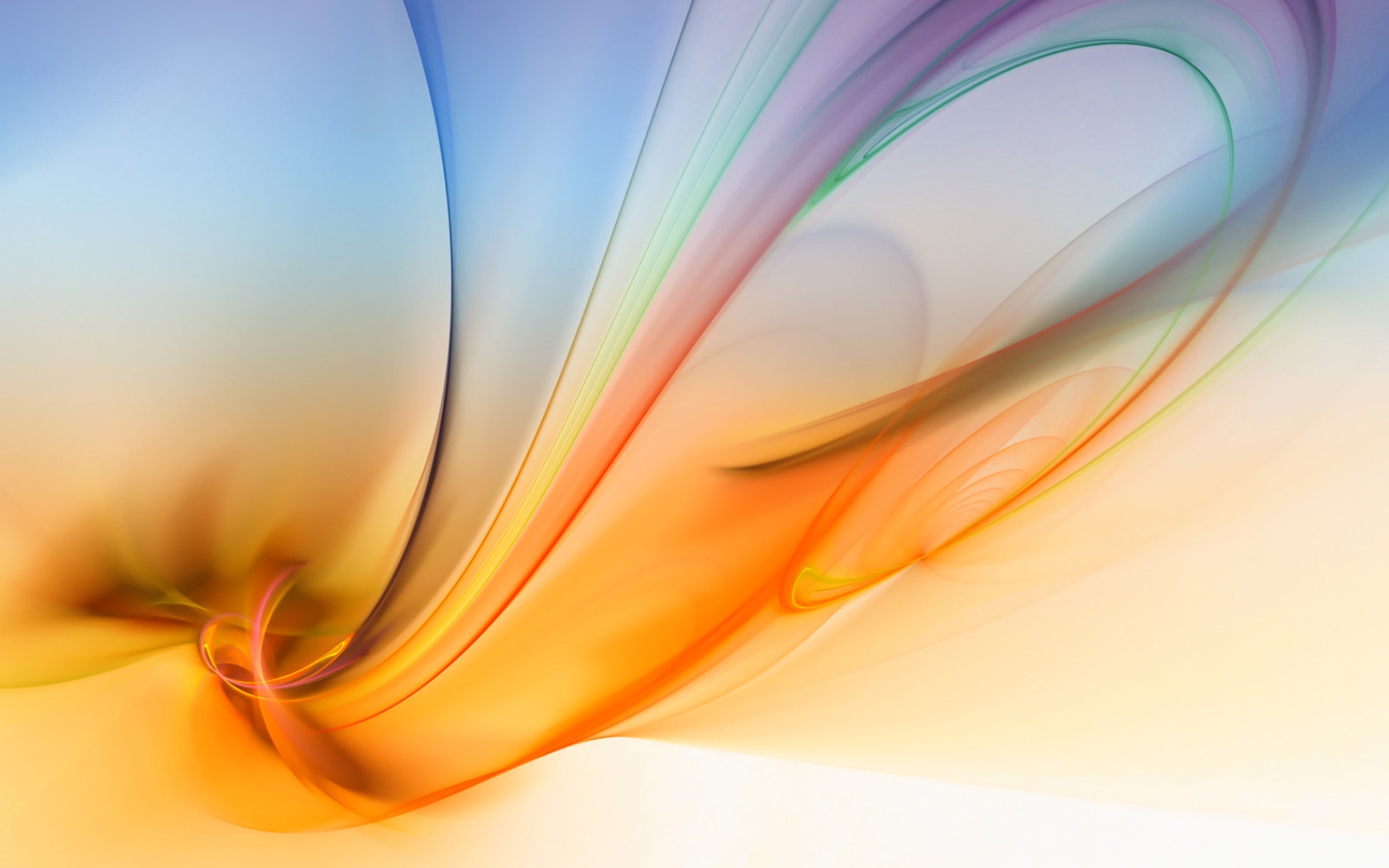 1.3 La estrategia y la empresa
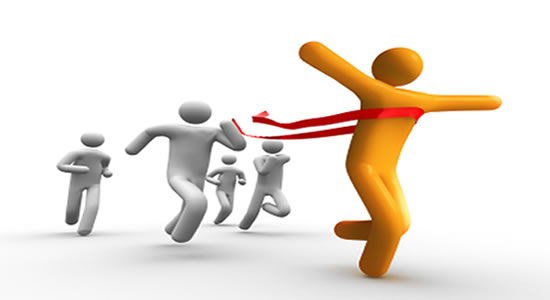 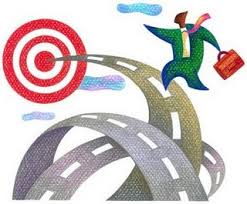 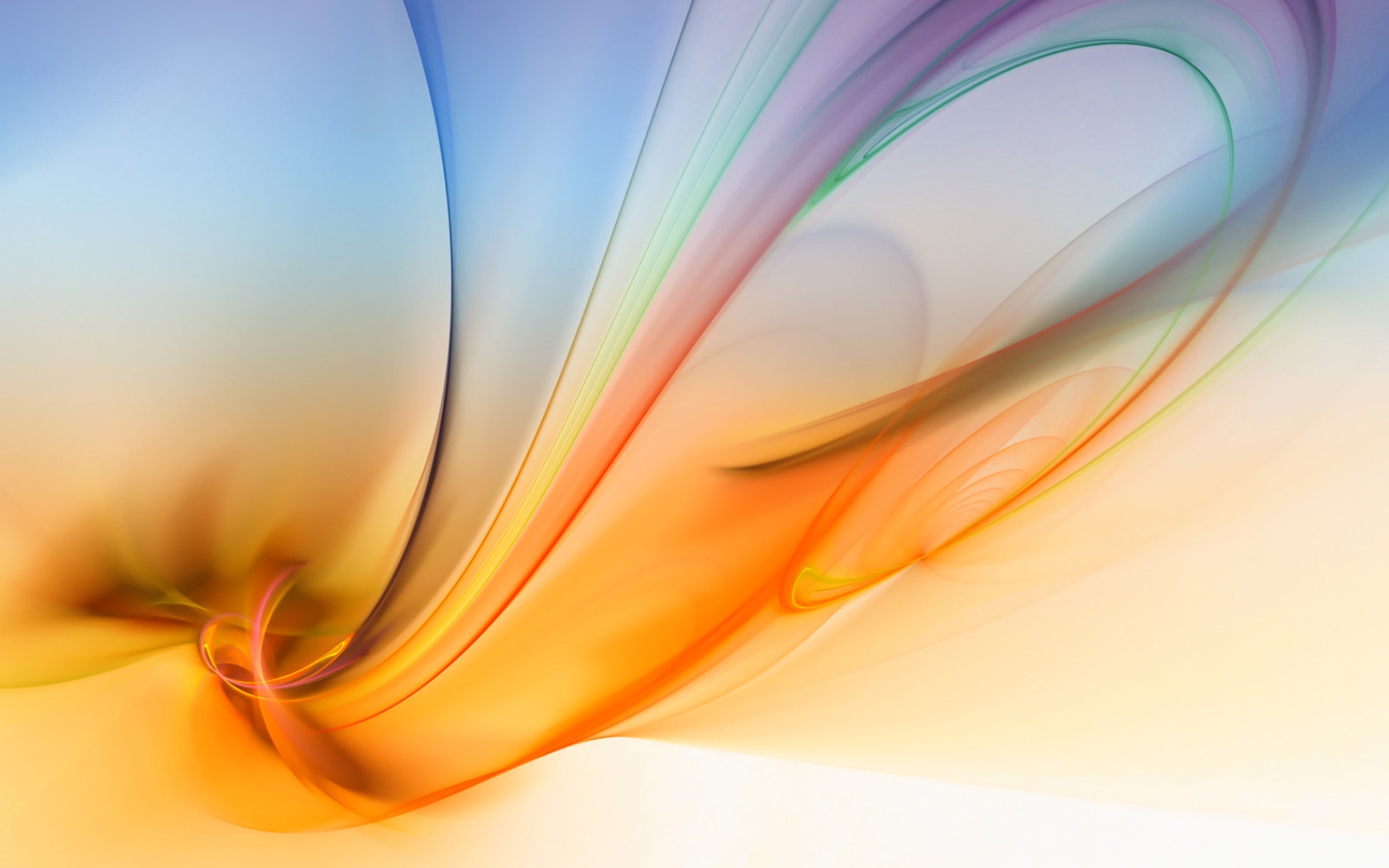 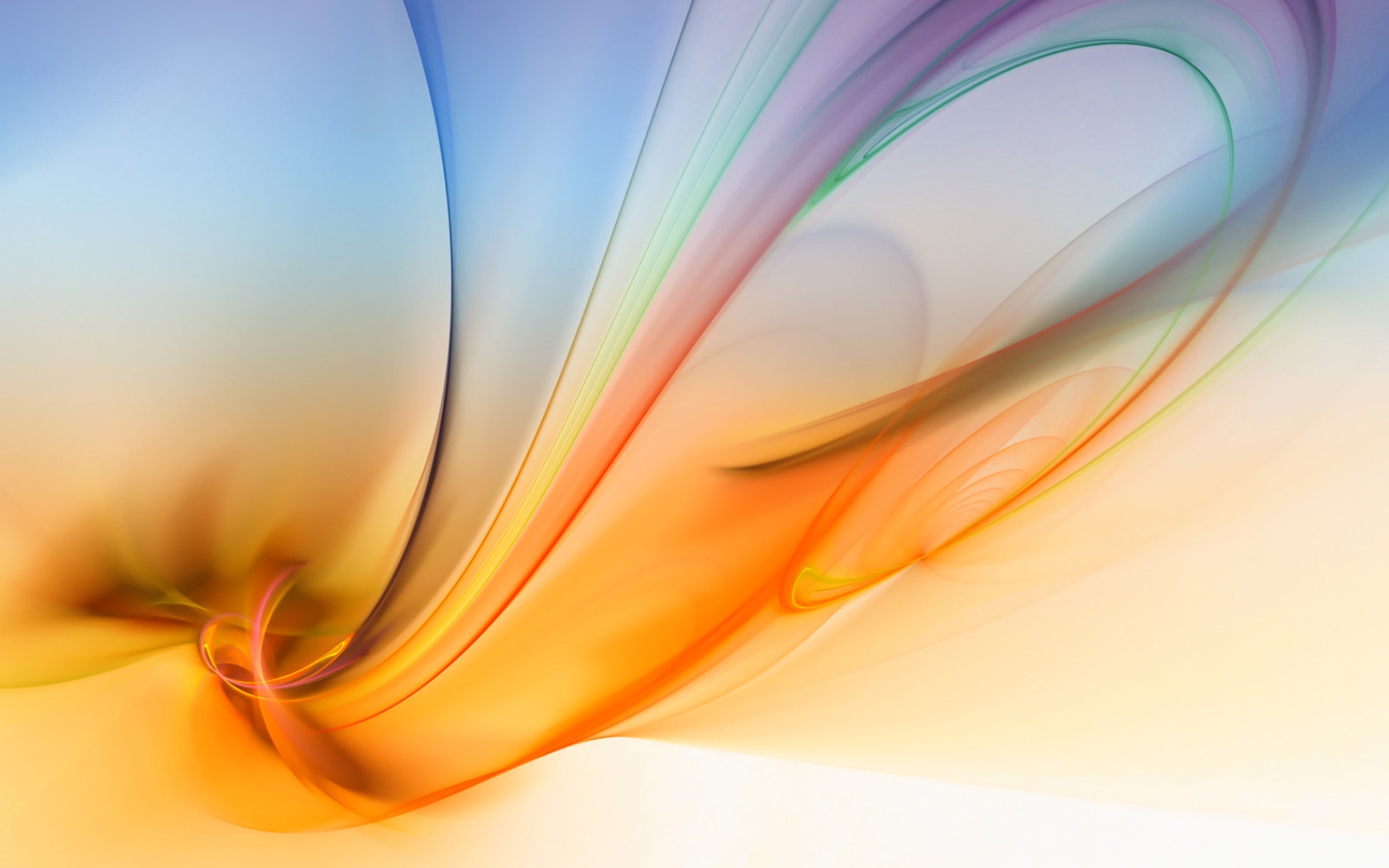 ¿Qué es la estrategia?
El diccionario The American Heritage define como:
Alfred Chandler de Harvad define como:
Un nuevo enfoque
El enfoque tradicional
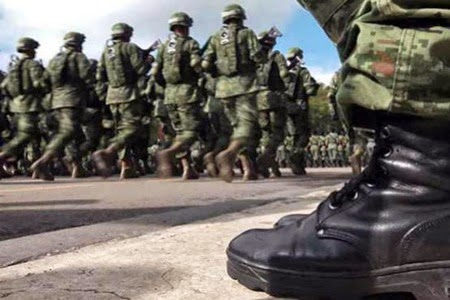 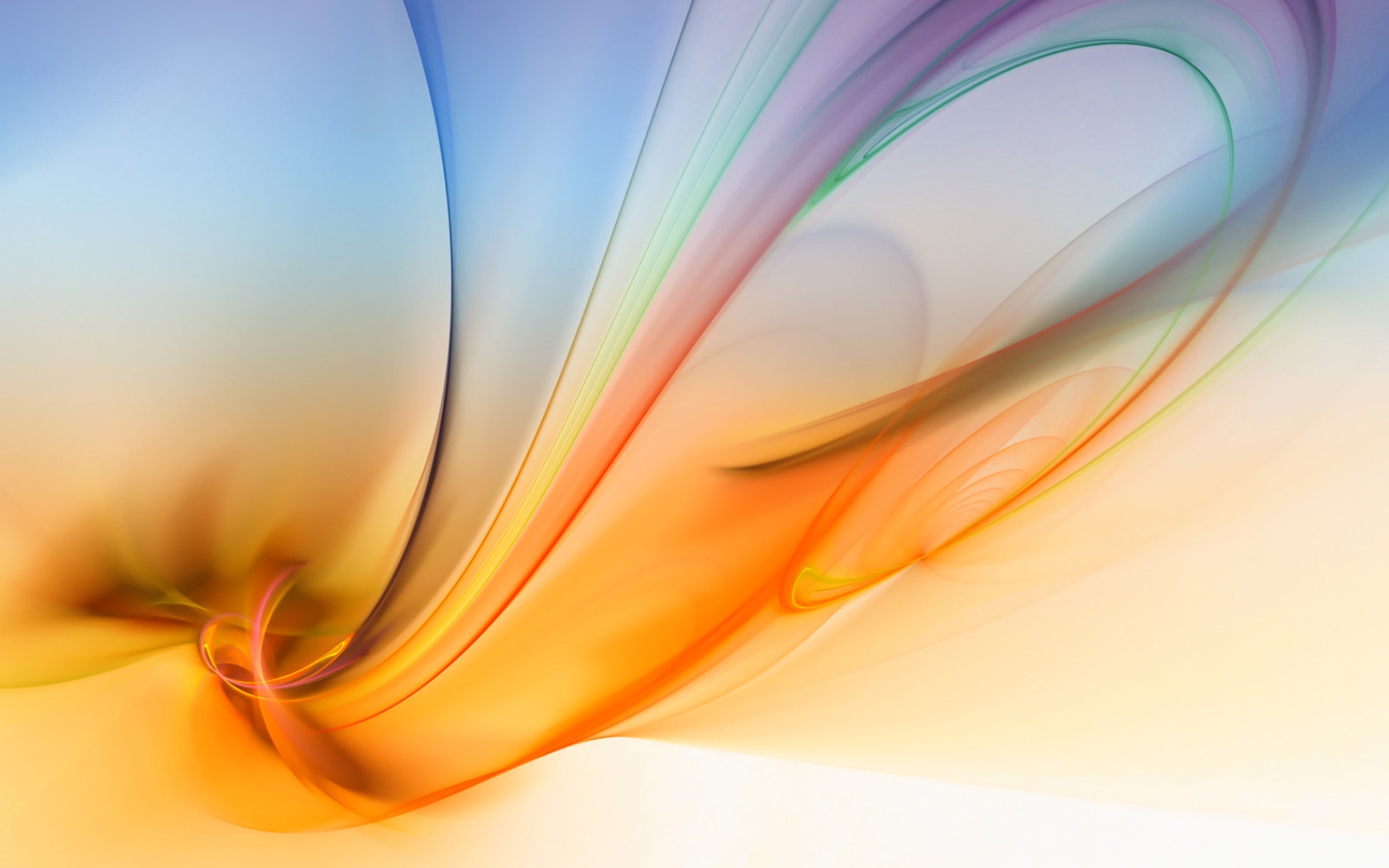 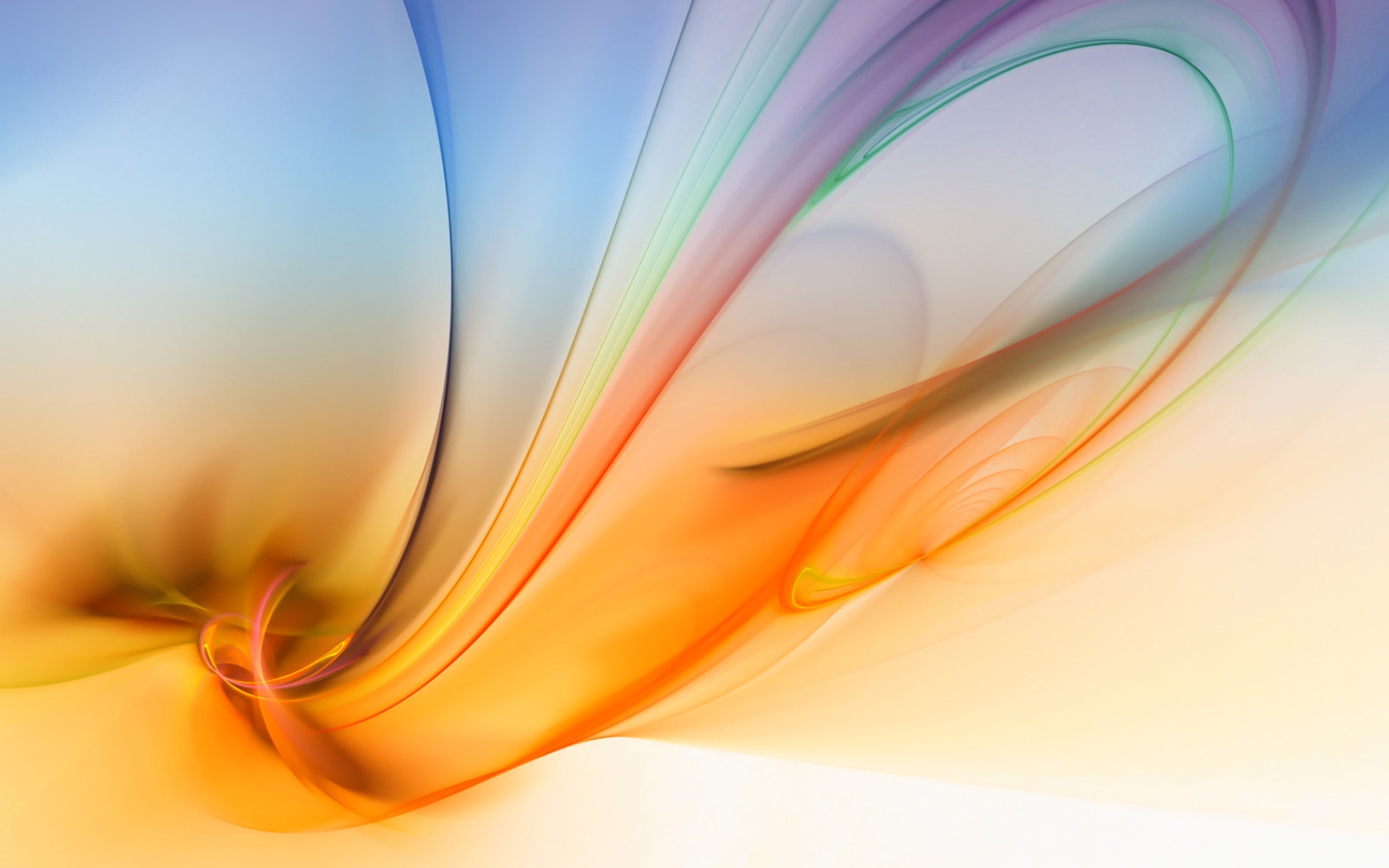 Estrategias deliberadas y emergentes
Estrategia intentada
Estrategia realizada
Estrategia deliberada
Estrategia no realizada
Estrategia emergente
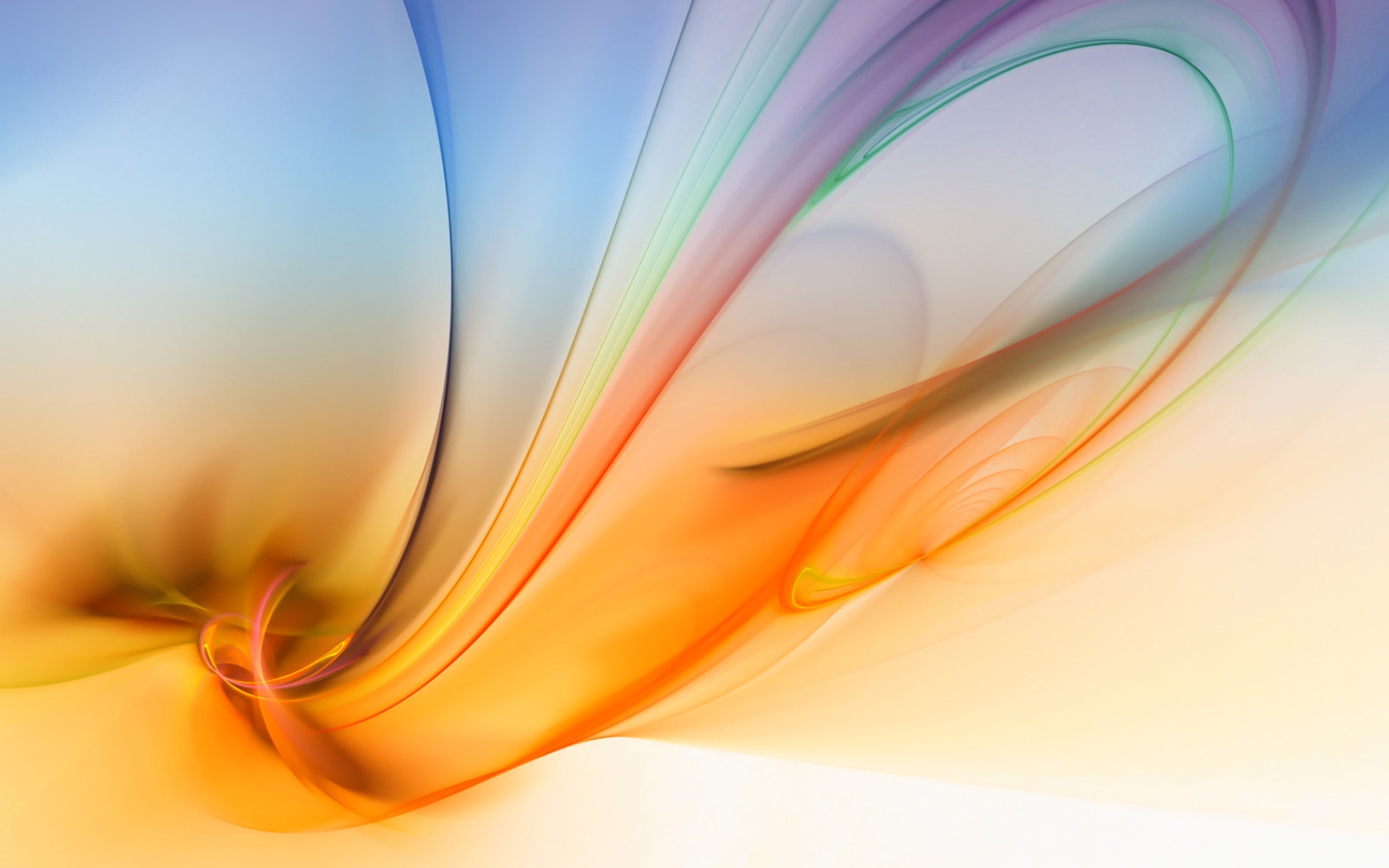 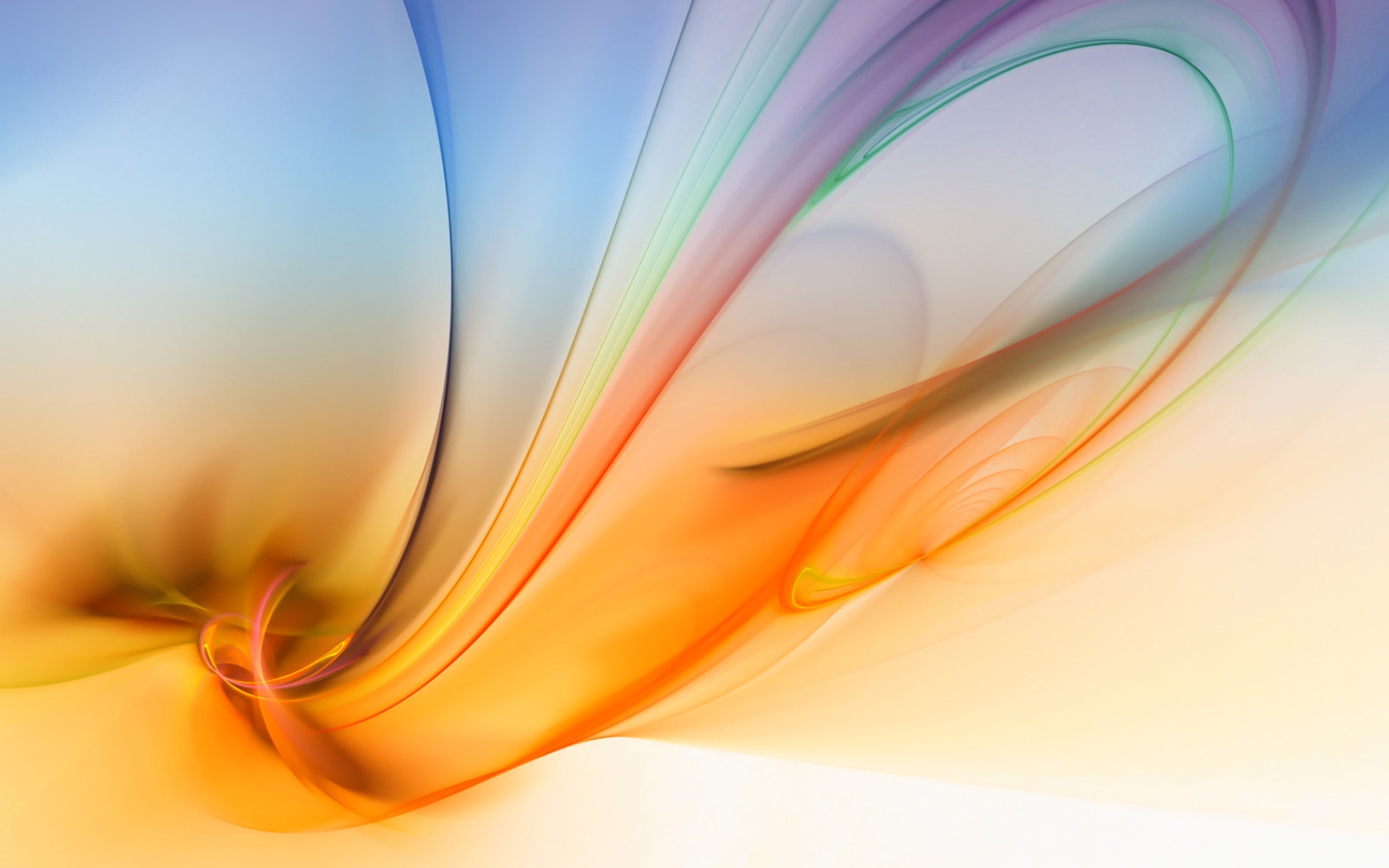 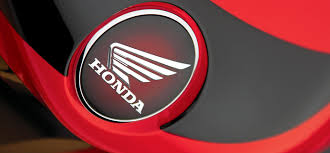 Ingreso deHonda Motor Co. en el mercado estadunidense de motocicletas
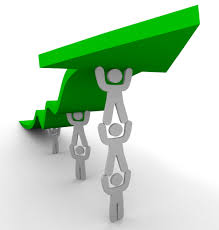 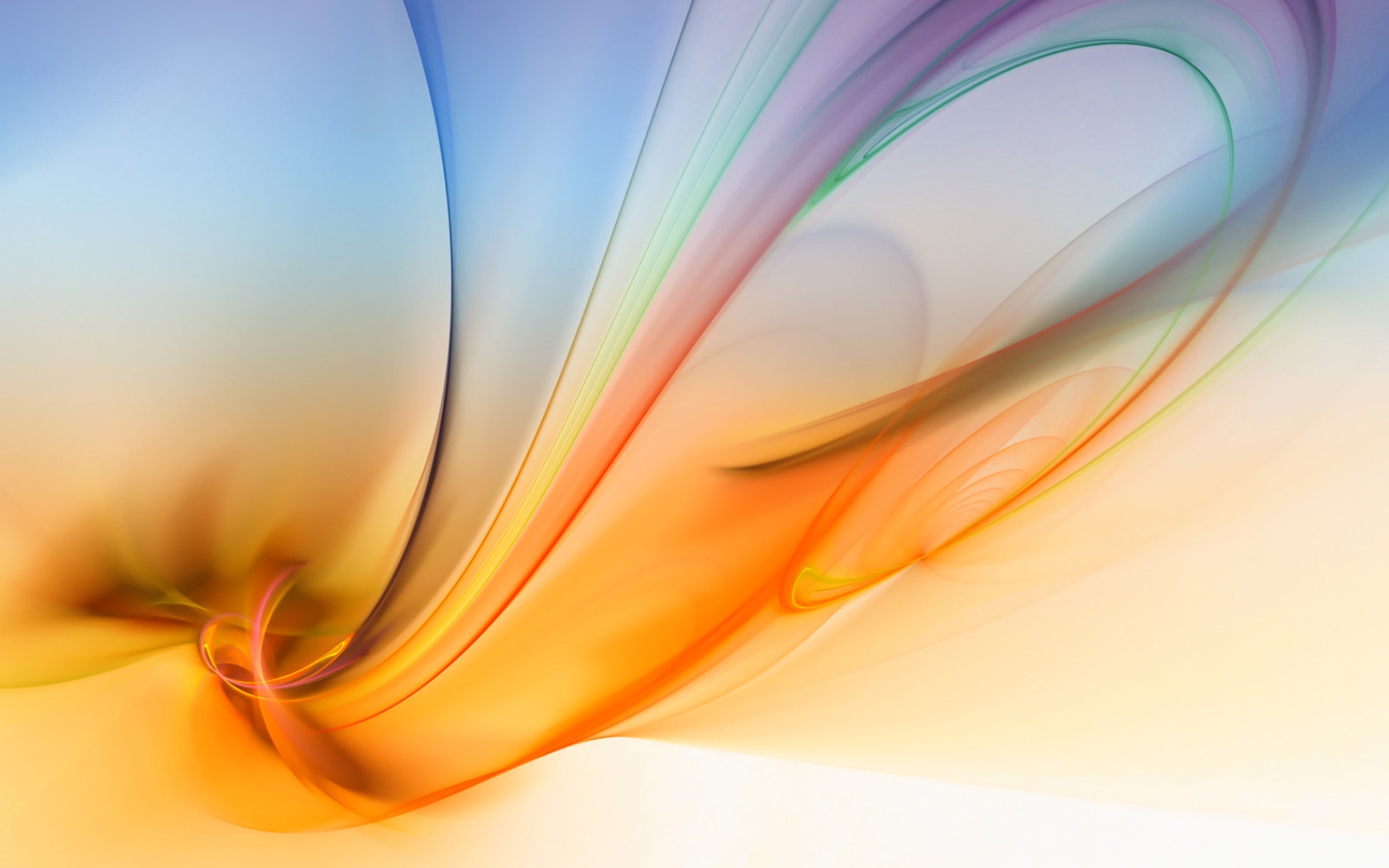 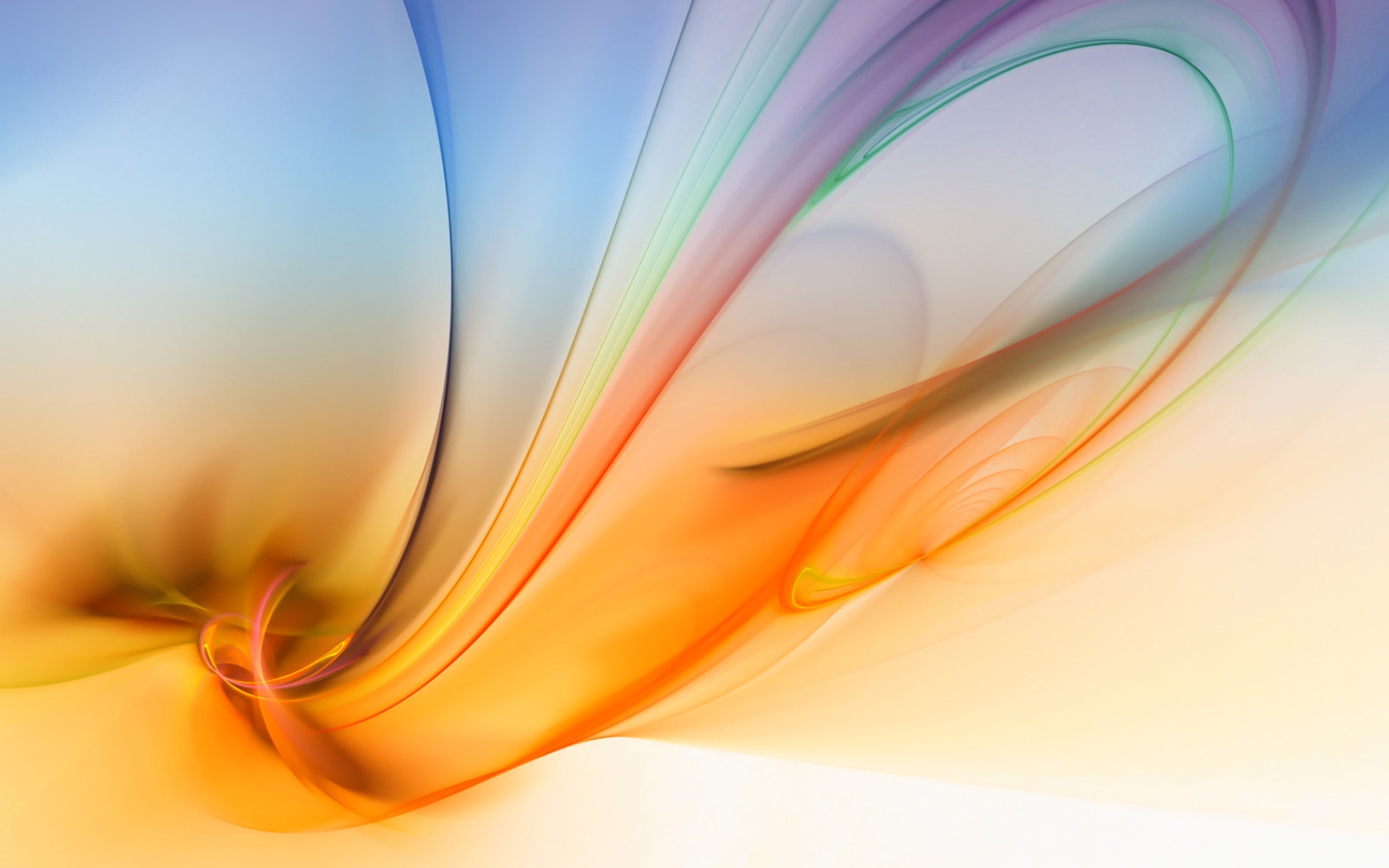 La empresa
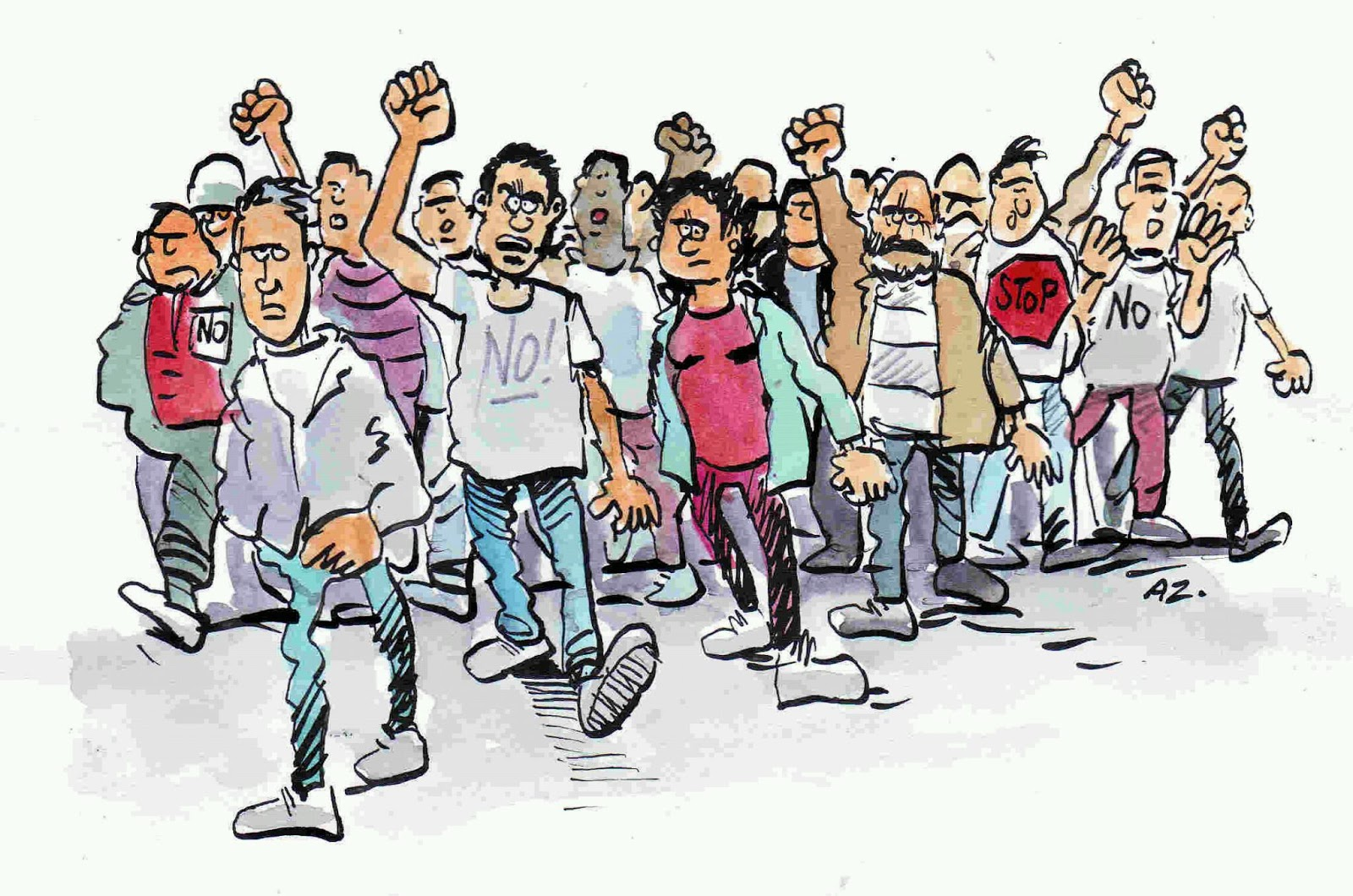 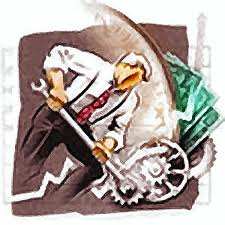 A través de
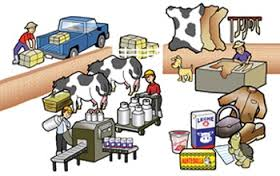 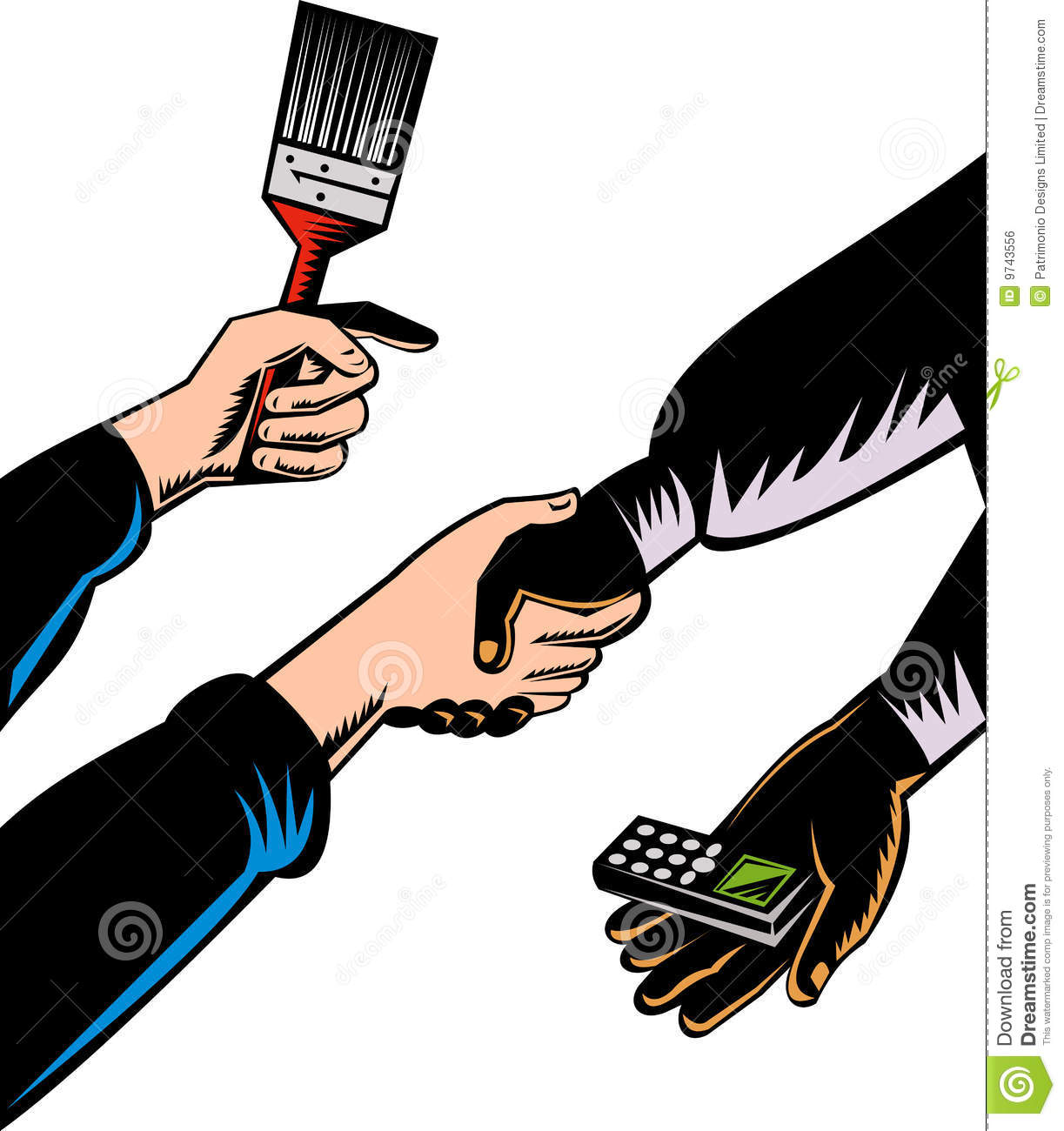 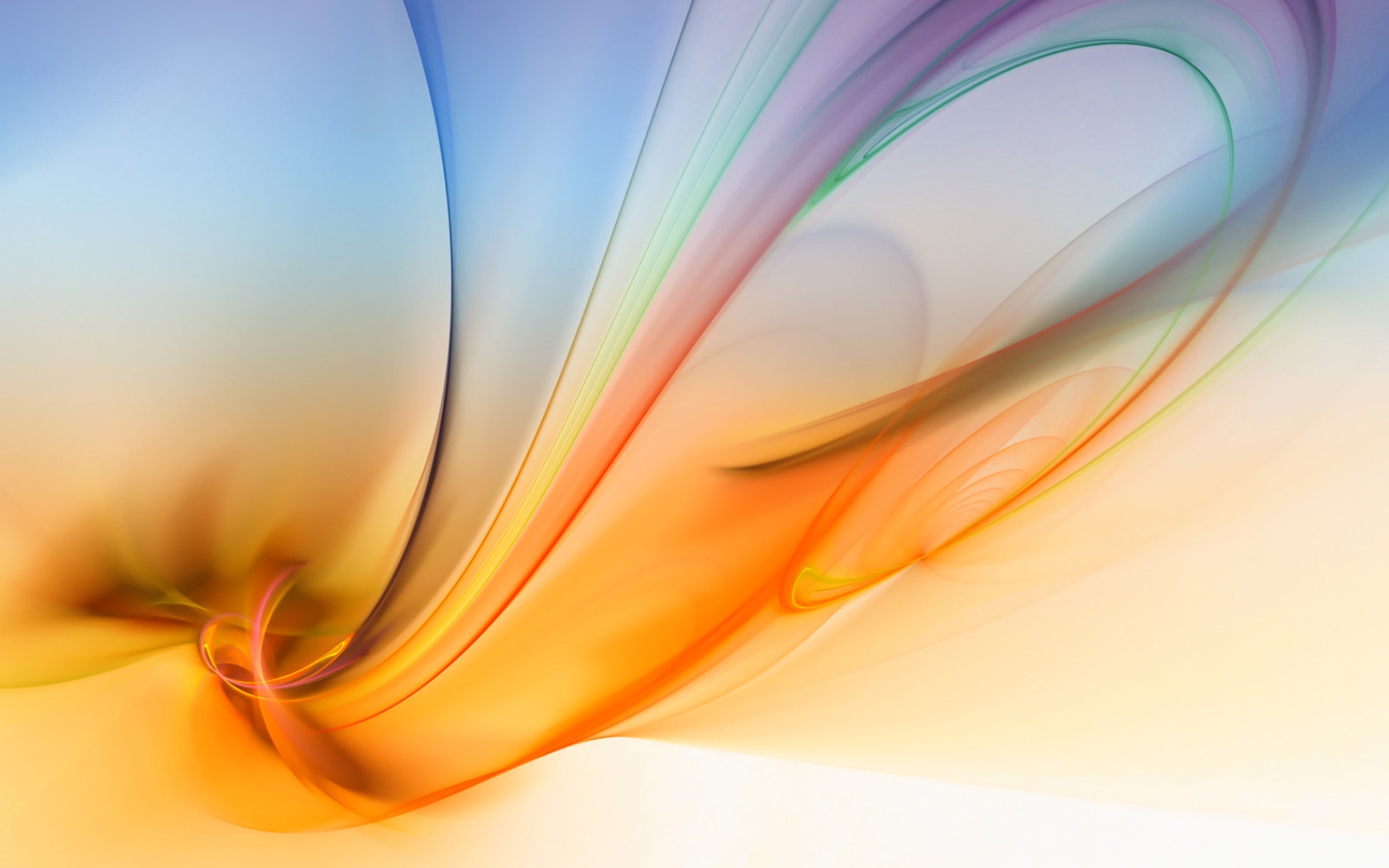 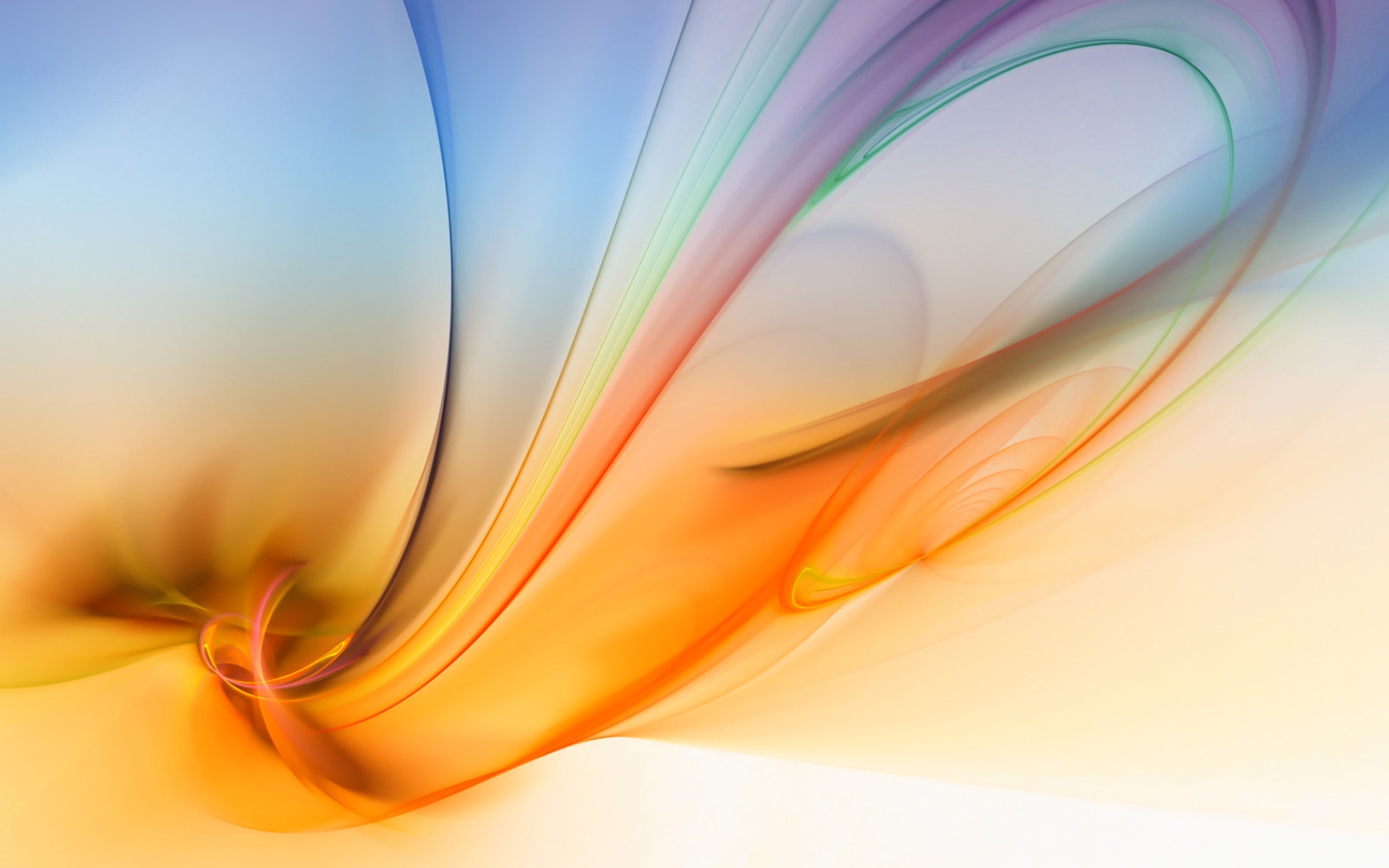 David, Fred R. Conceptos de administración estratégica (2003) Prentice Hall. Novena edición.
Hitt & Ireland, Hoskisson. Administración estratégica, competitividad y globalización.
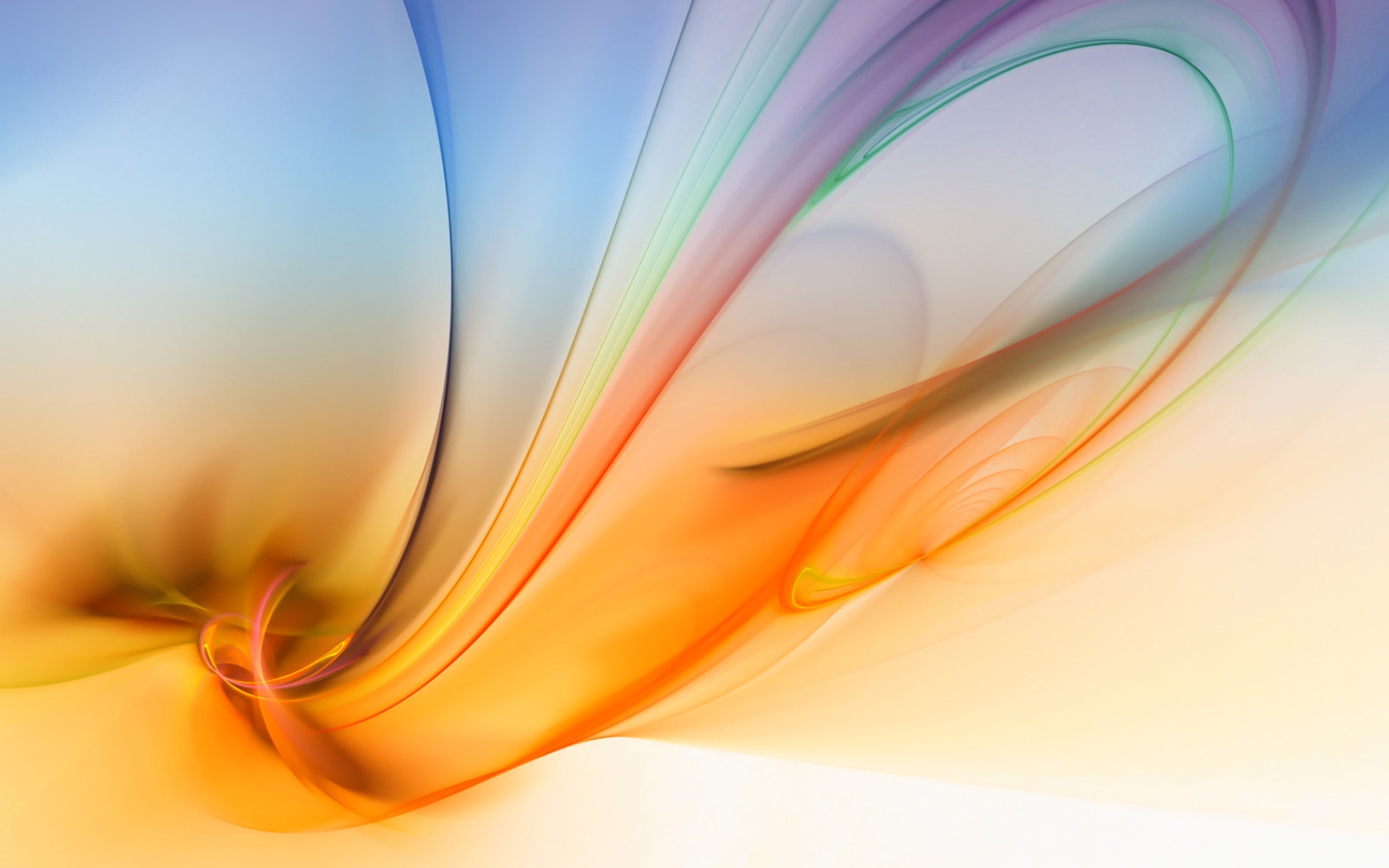